How are we going to deal with 
The Emerald Ash Borer?
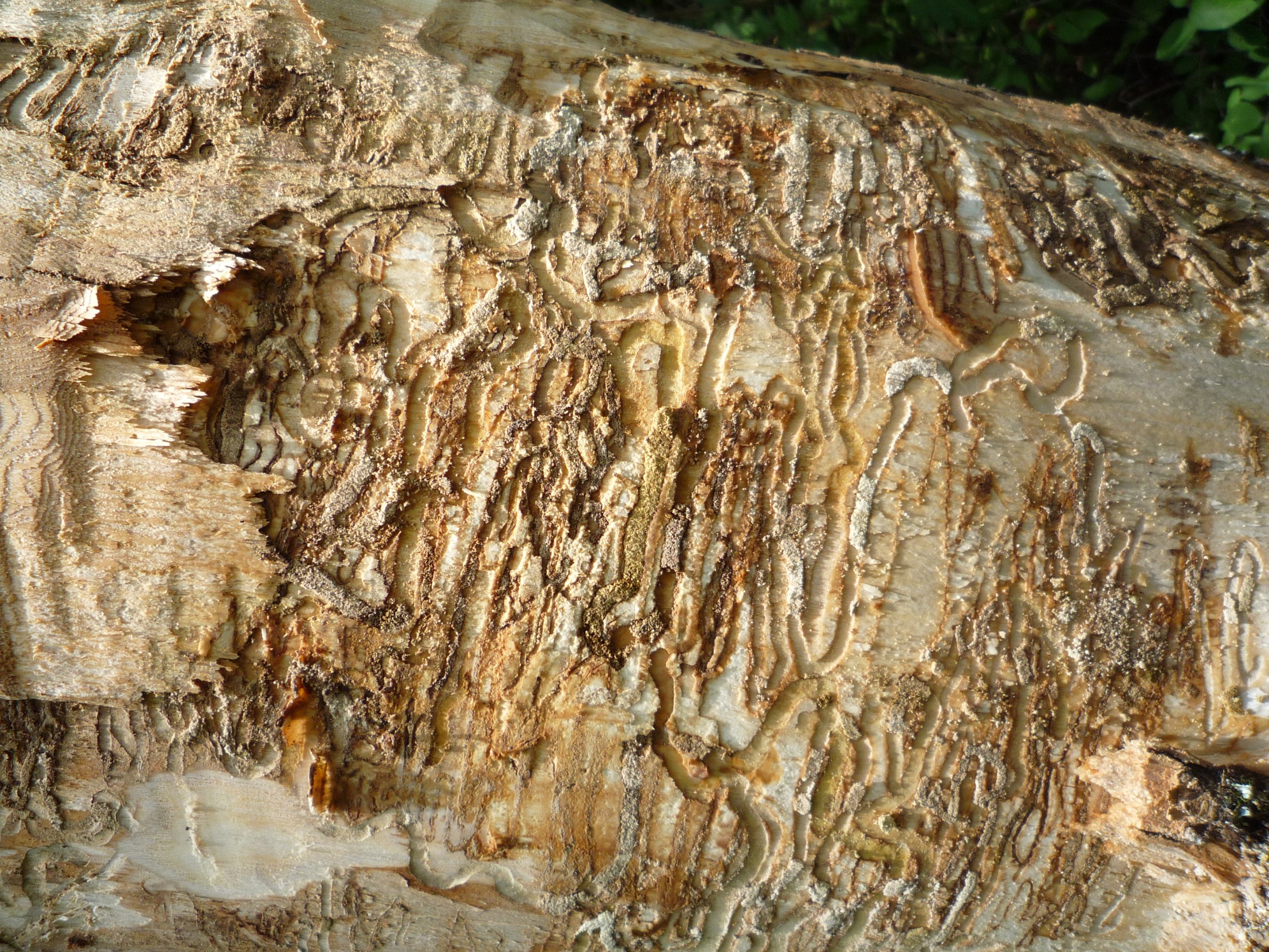 Mark Whitmore
Dept. of Natural Resources
Cornell University
mcw42@cornell.edu
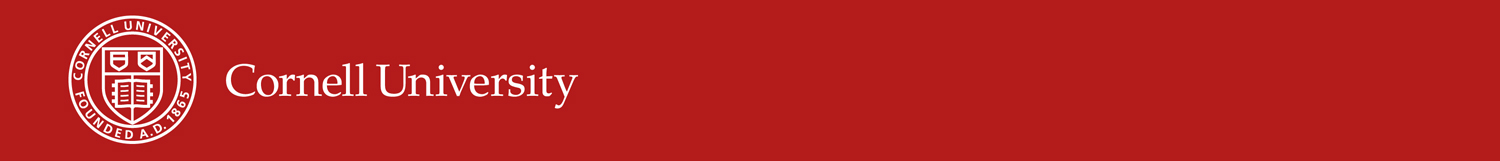 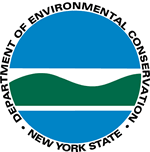 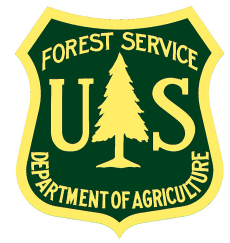 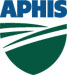 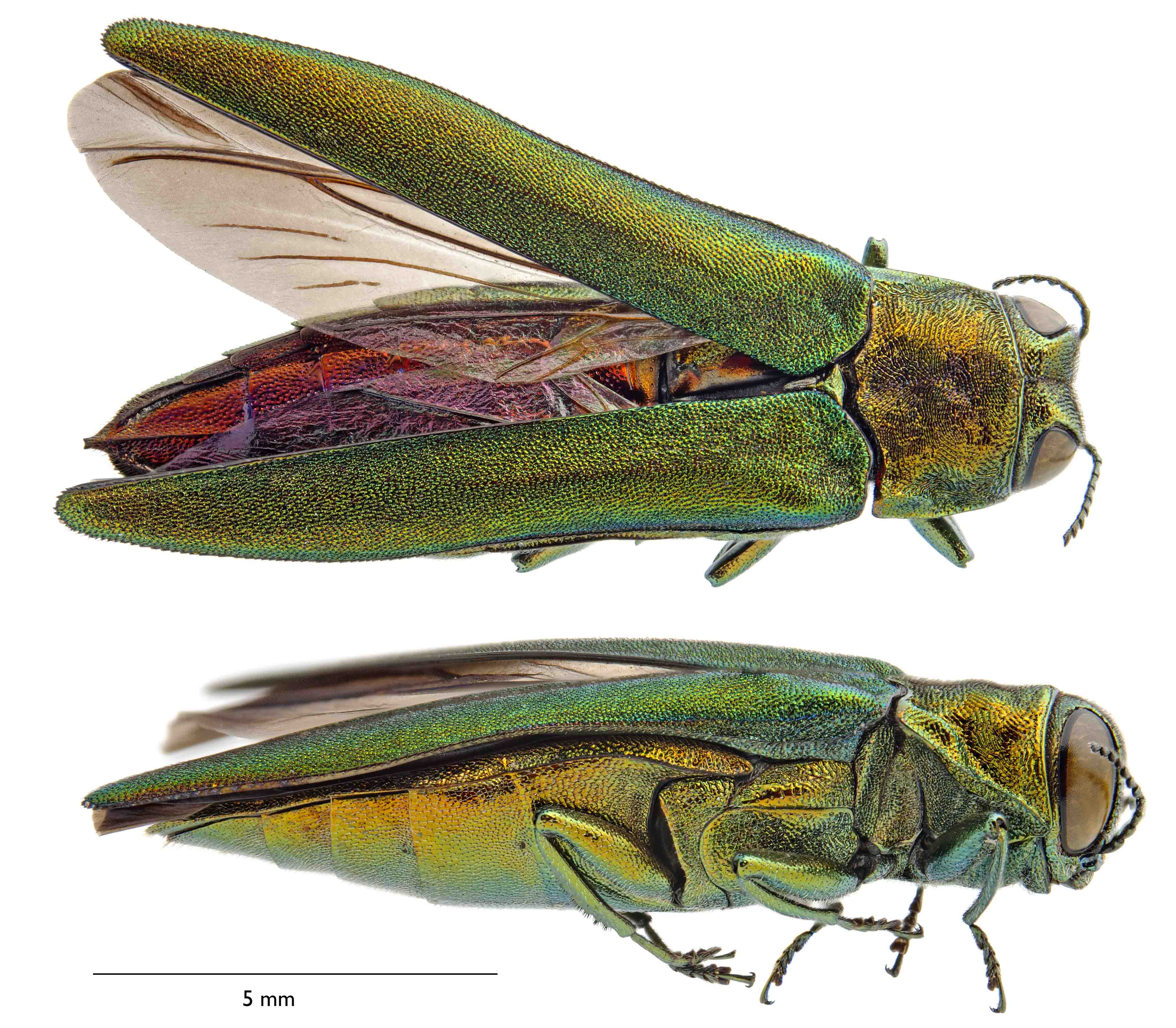 Female
















Photo by
Kent Loeffler, 
Cornell University
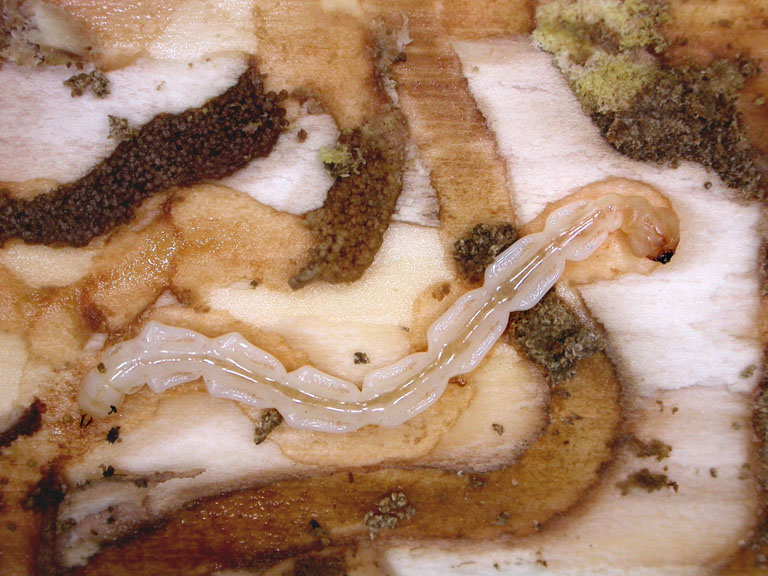 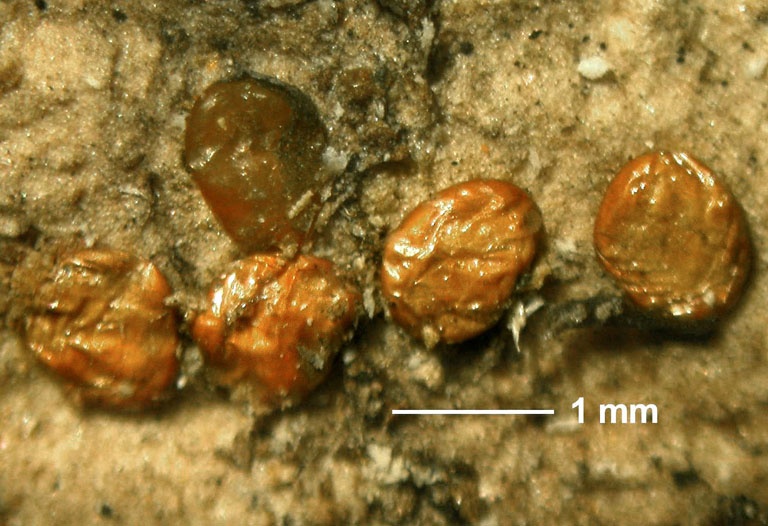 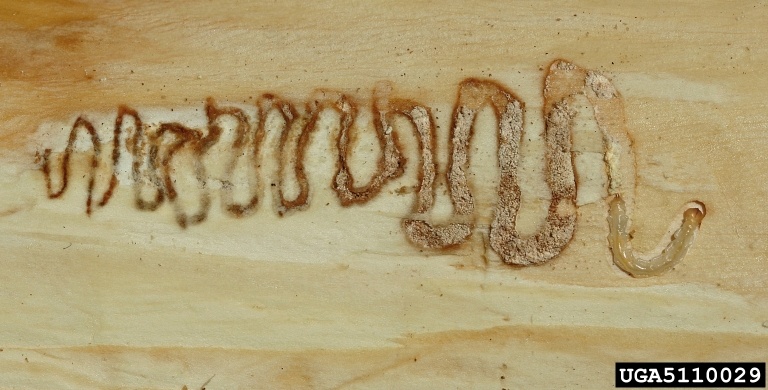 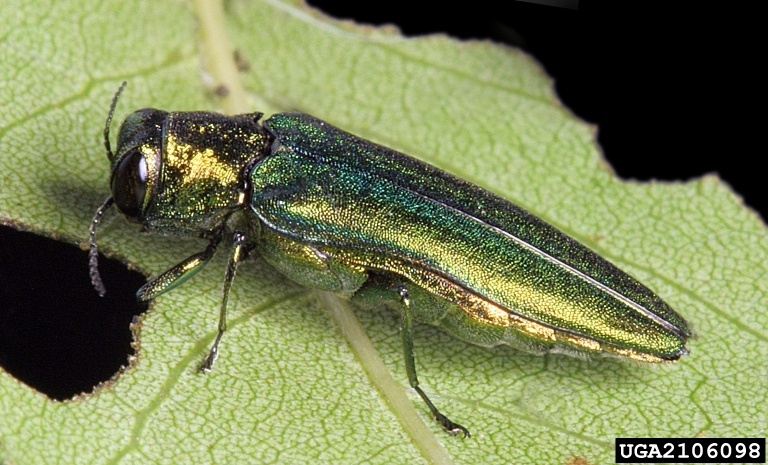 1-Year
Life Cycle
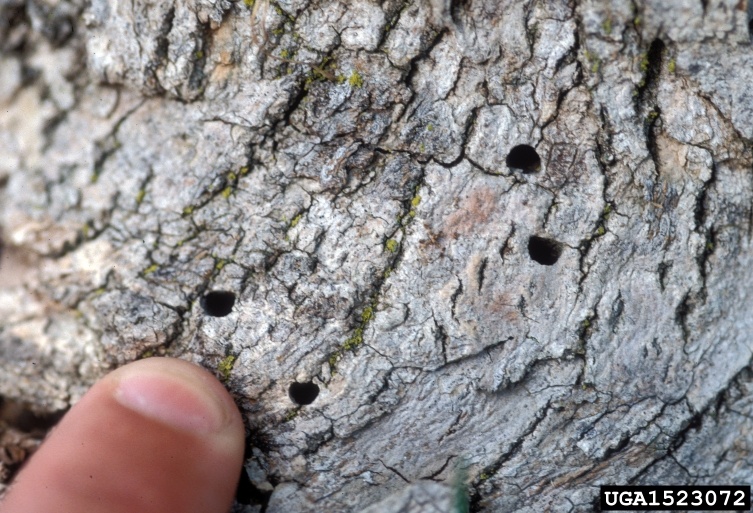 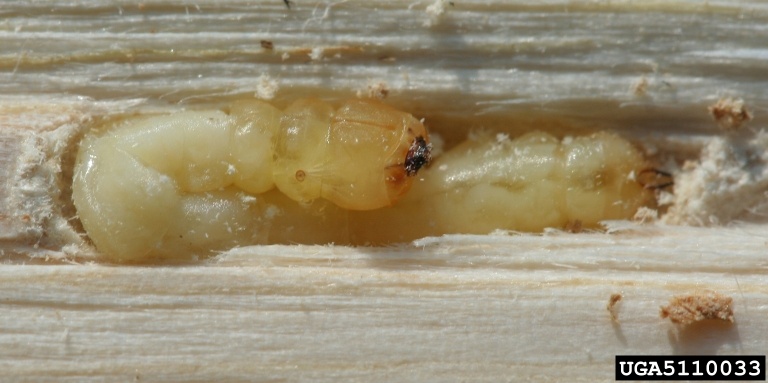 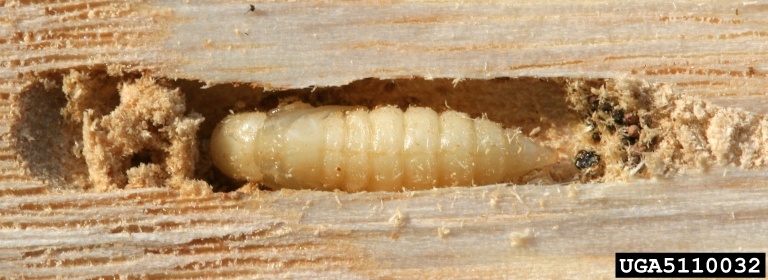 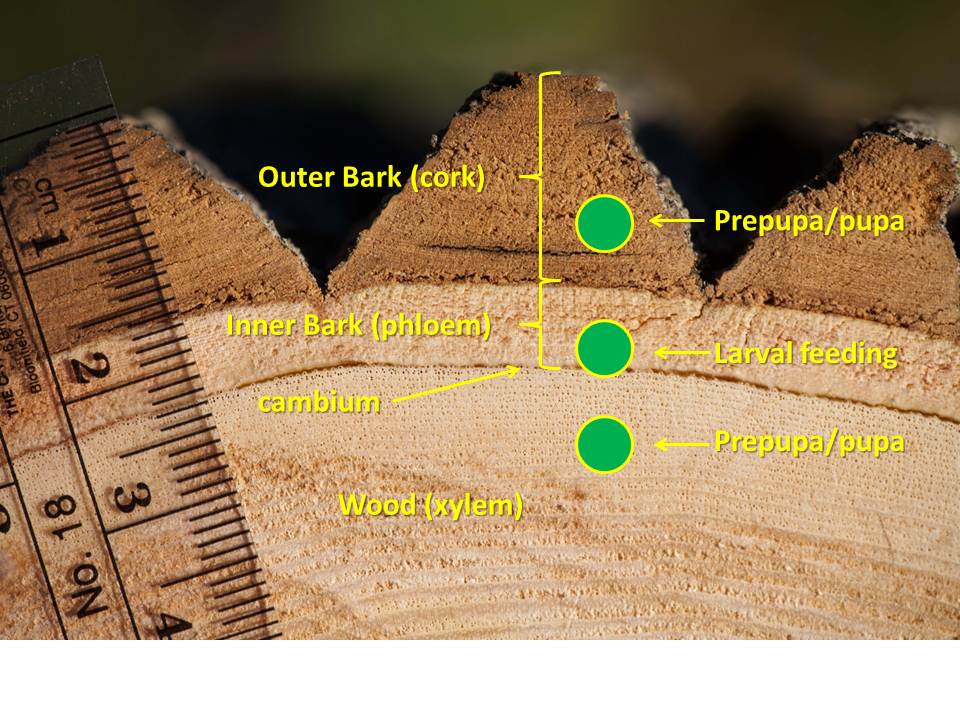 Red-headed Ash Borer
Neoclytus acuminatus
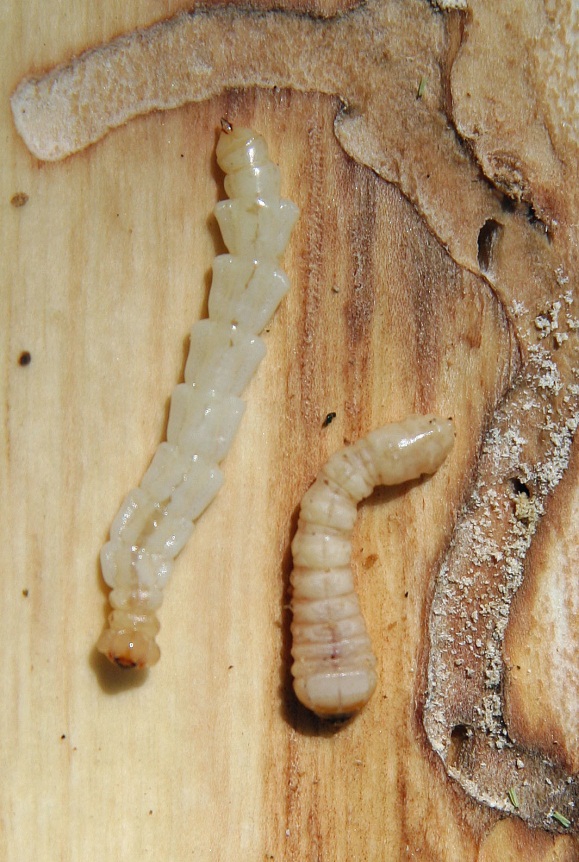 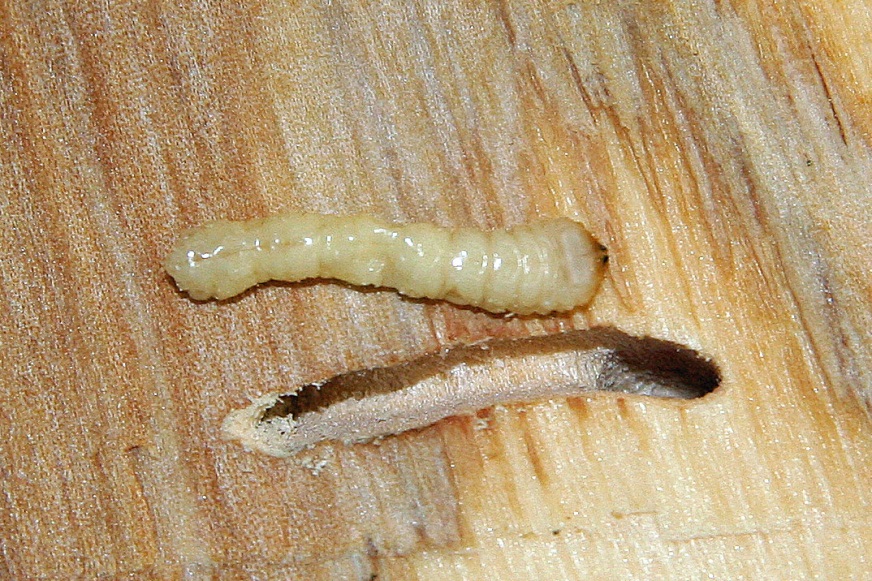 EAB larva:
Nested bells
Small head
EAB Detection
EAB will not attack just one tree
Look at others in the vicinity

 Use multiple symptoms in diagnosis

 The ash in our area look like heck, it must be EAB
Ash decline is common in White ash growing on saturated soils – look for signs and symptoms.
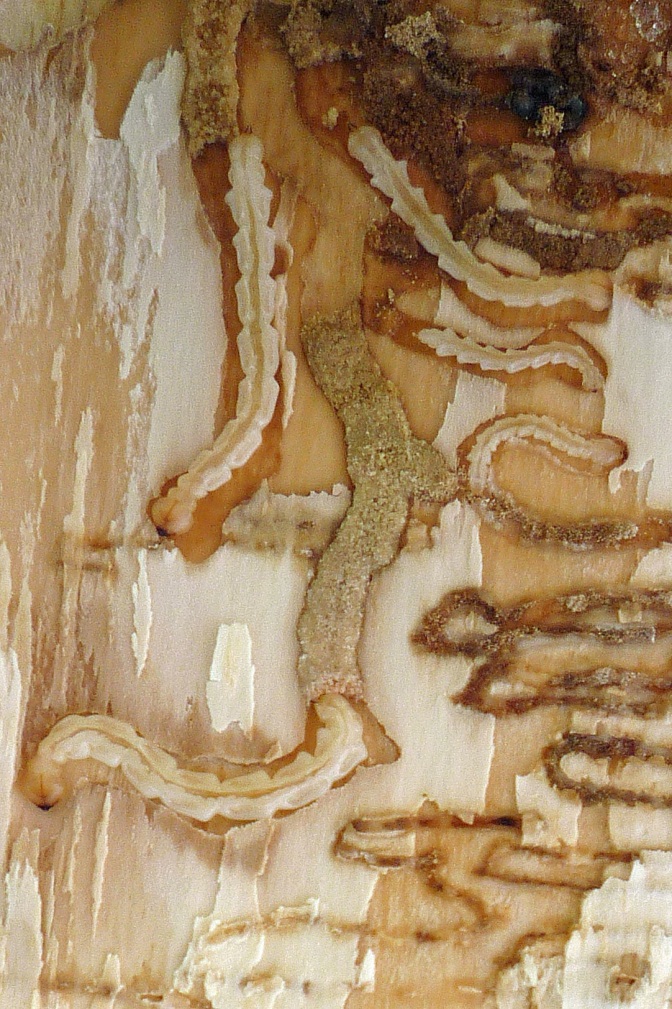 Bugwood.org
Visual Signs & Symptoms
Varies with Pest Pressure

 Tier I: Early infestation 
Bark  Splitting
Woodpecker foraging
 Tier II: Mid level infestation
Woodpecker foraging
Canopy thinning
Epicormic sprouting
 Tier III: Heavy infestation
Canopy thinning
Woodpecker foraging
Epicormic sprouting
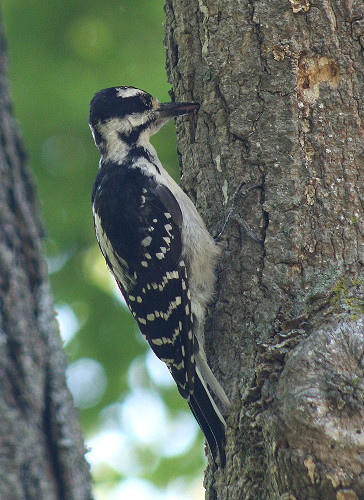 Bugwood.org
Bark splitting
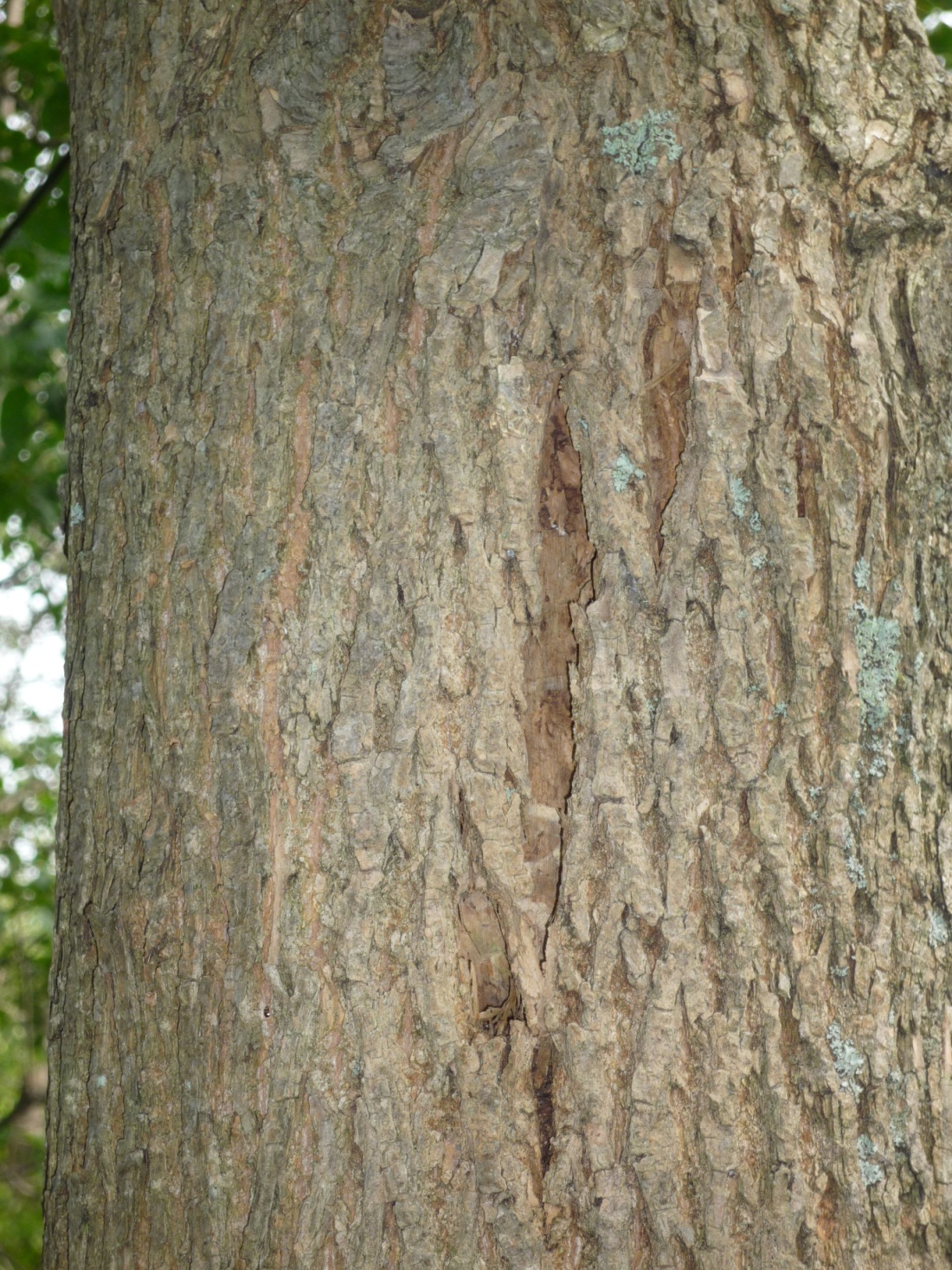 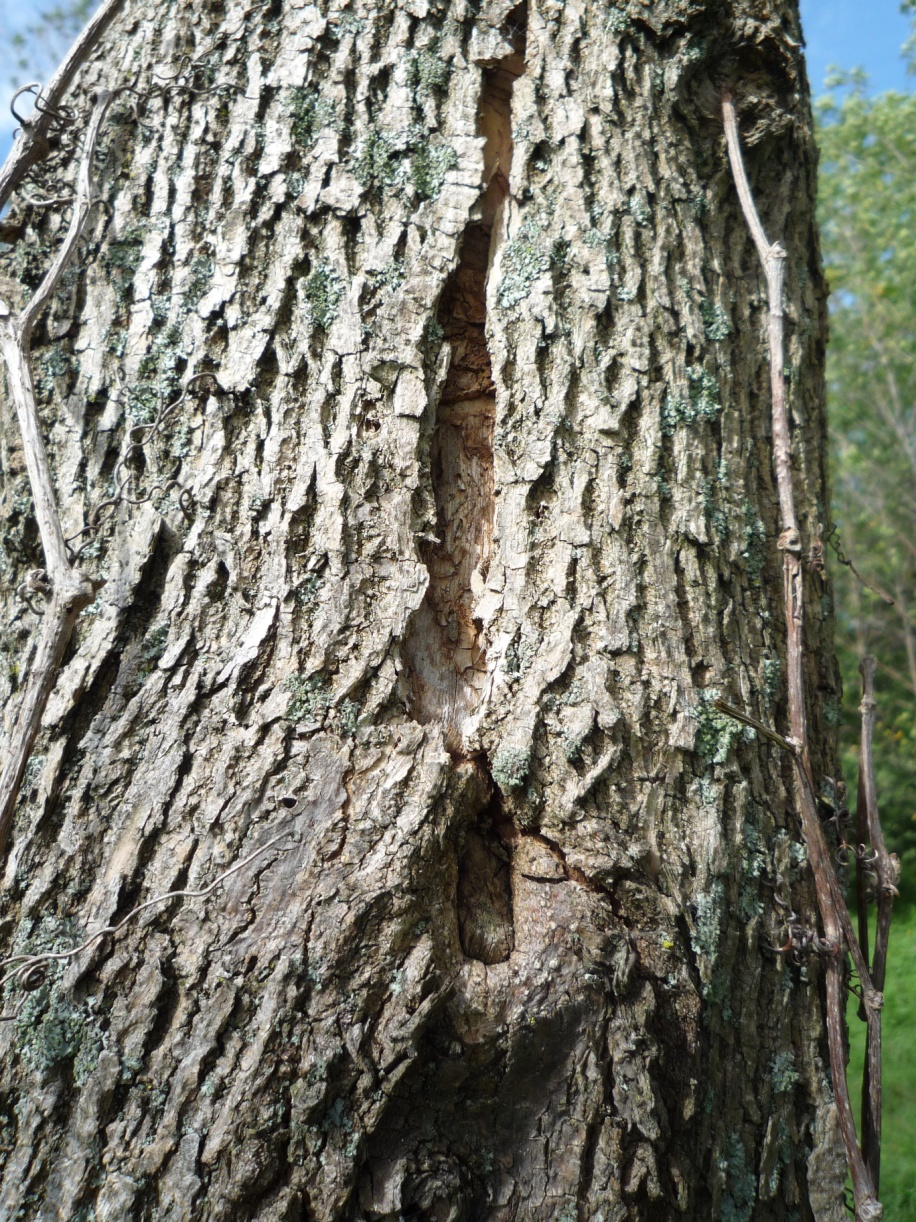 Bark splitting
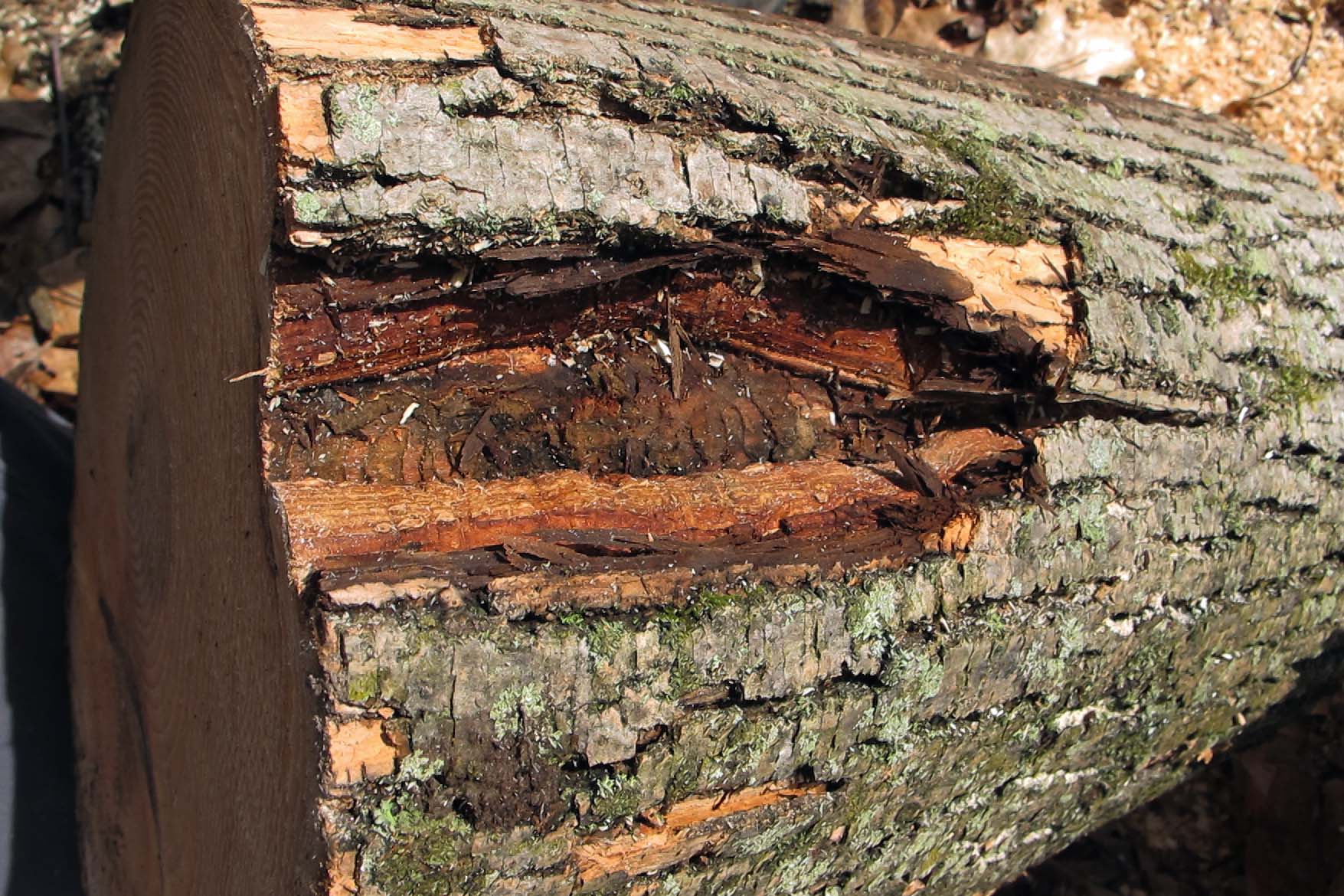 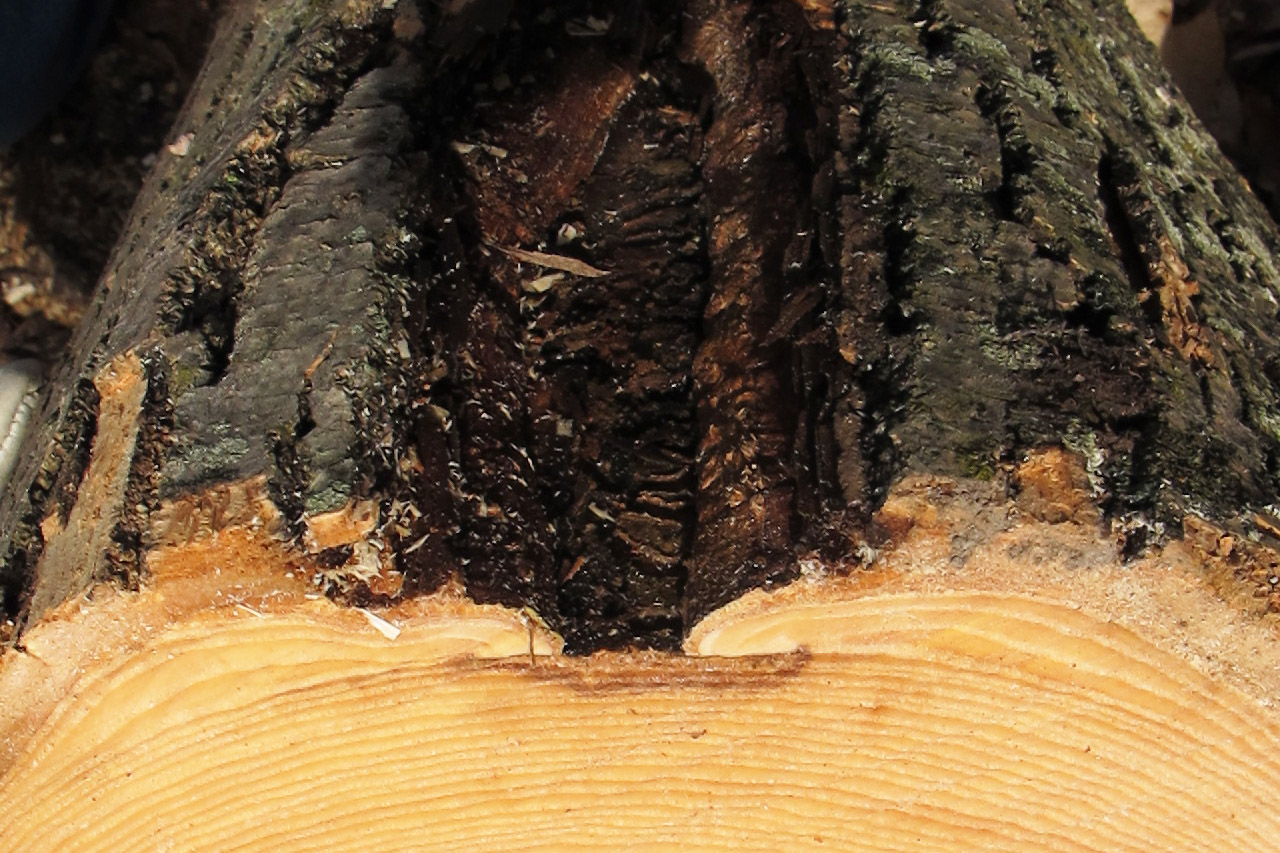 5 year-old EAB wound
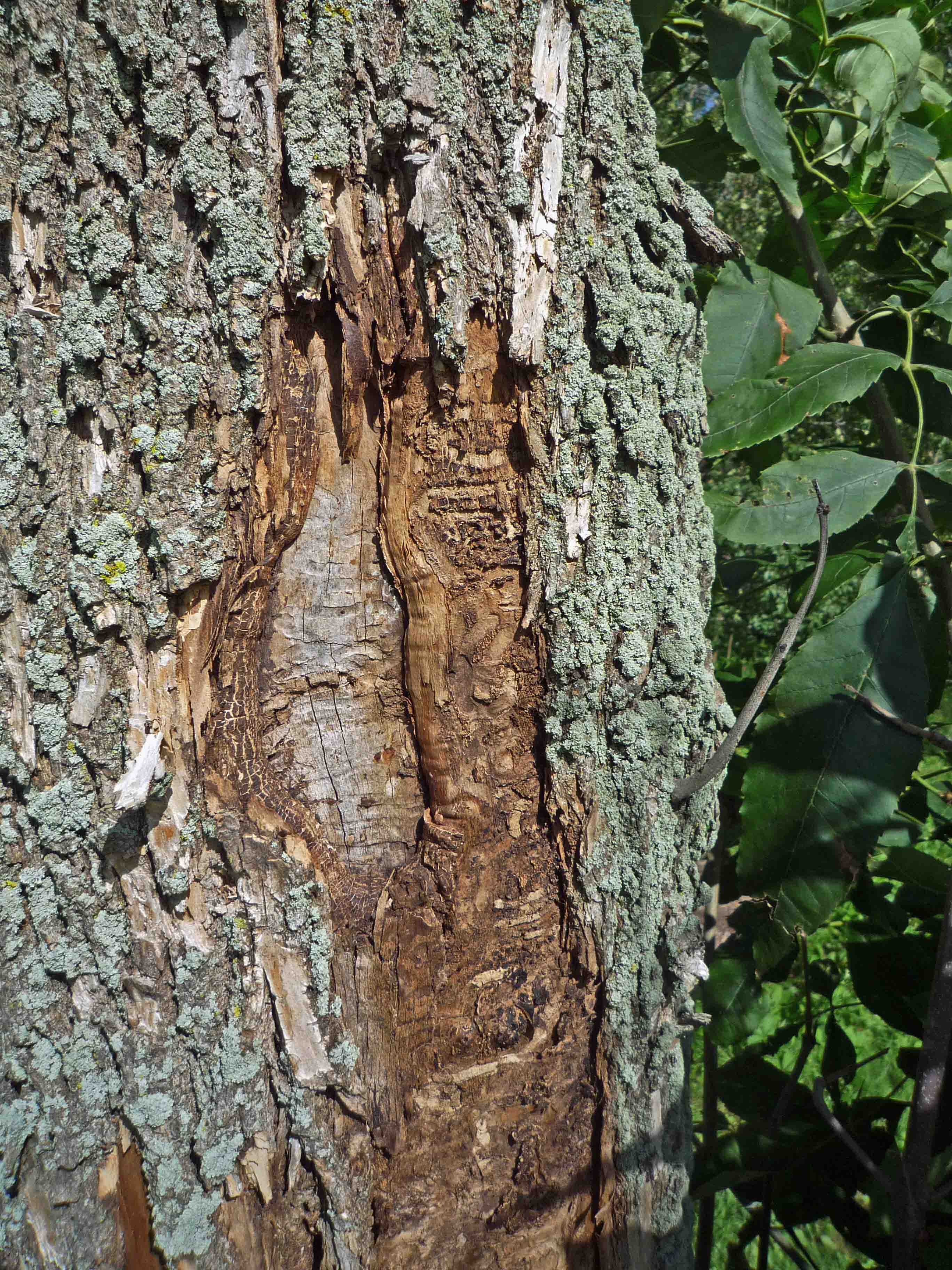 Bark splitting
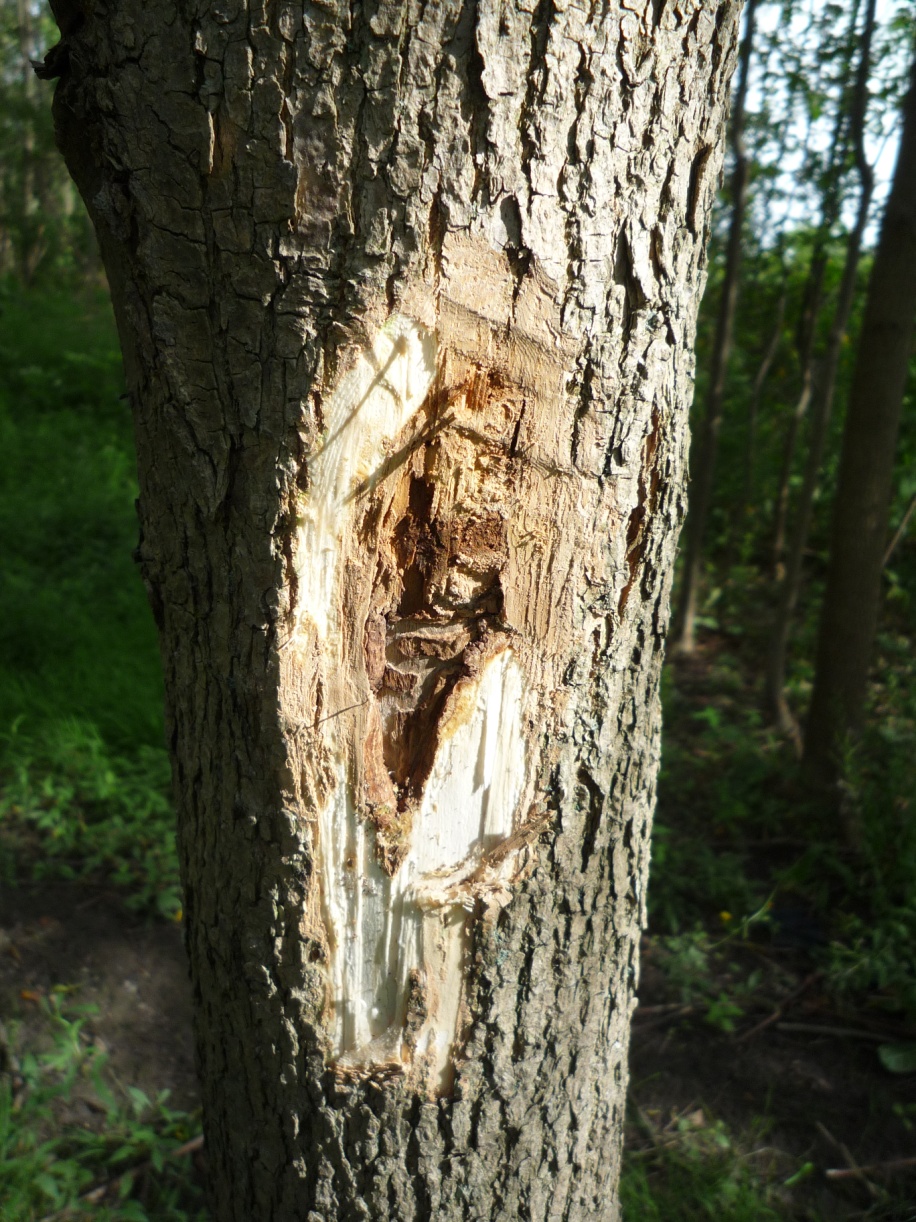 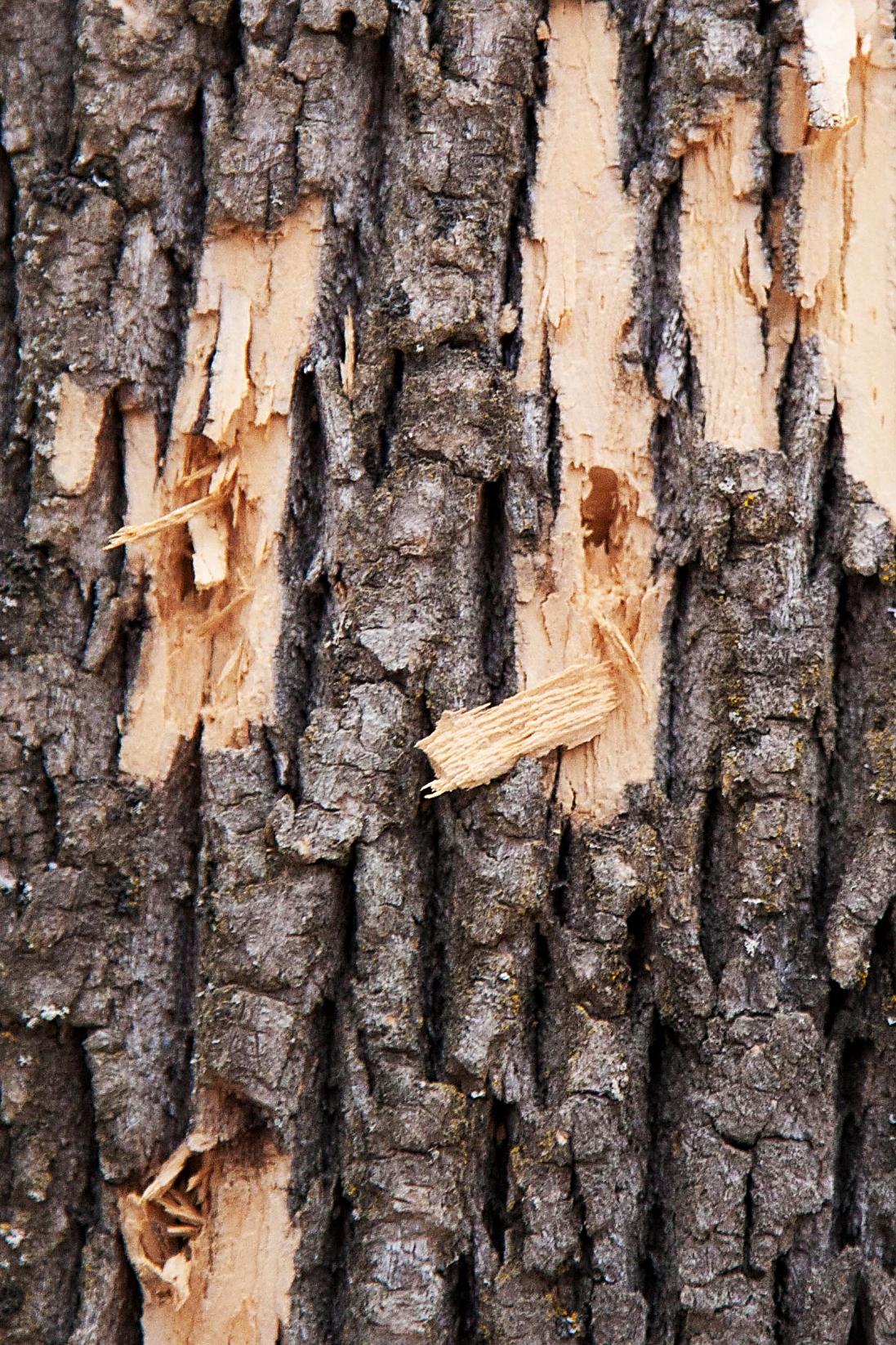 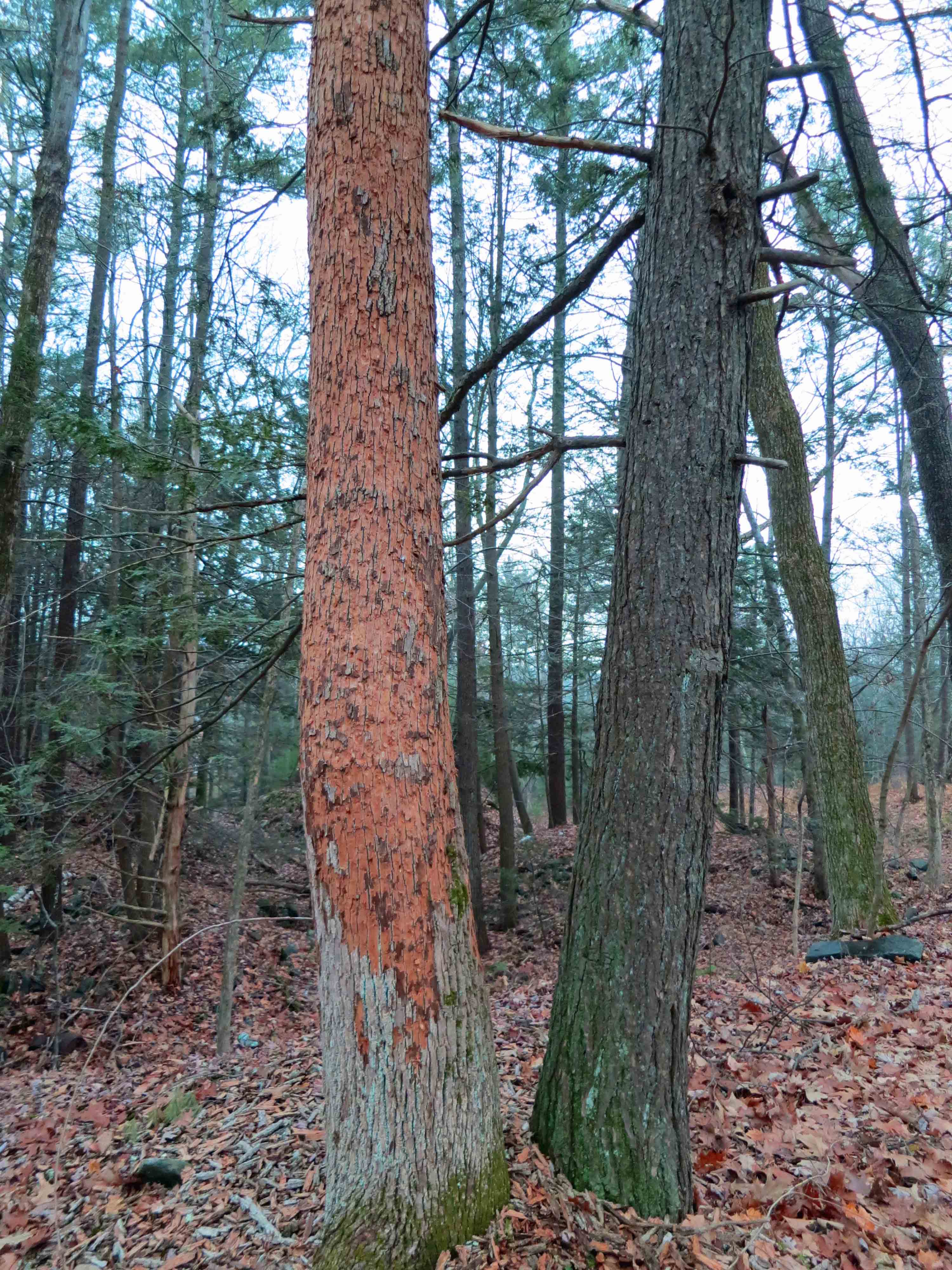 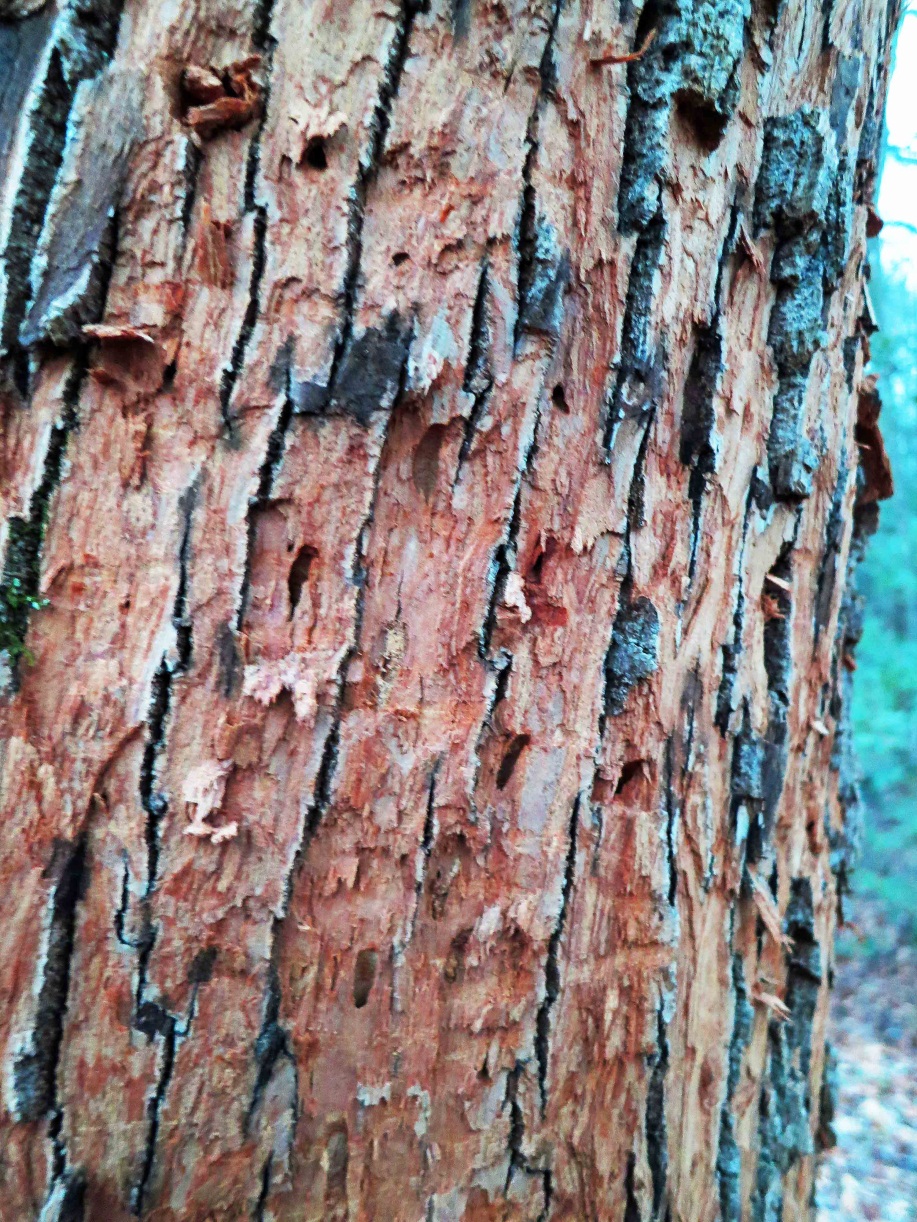 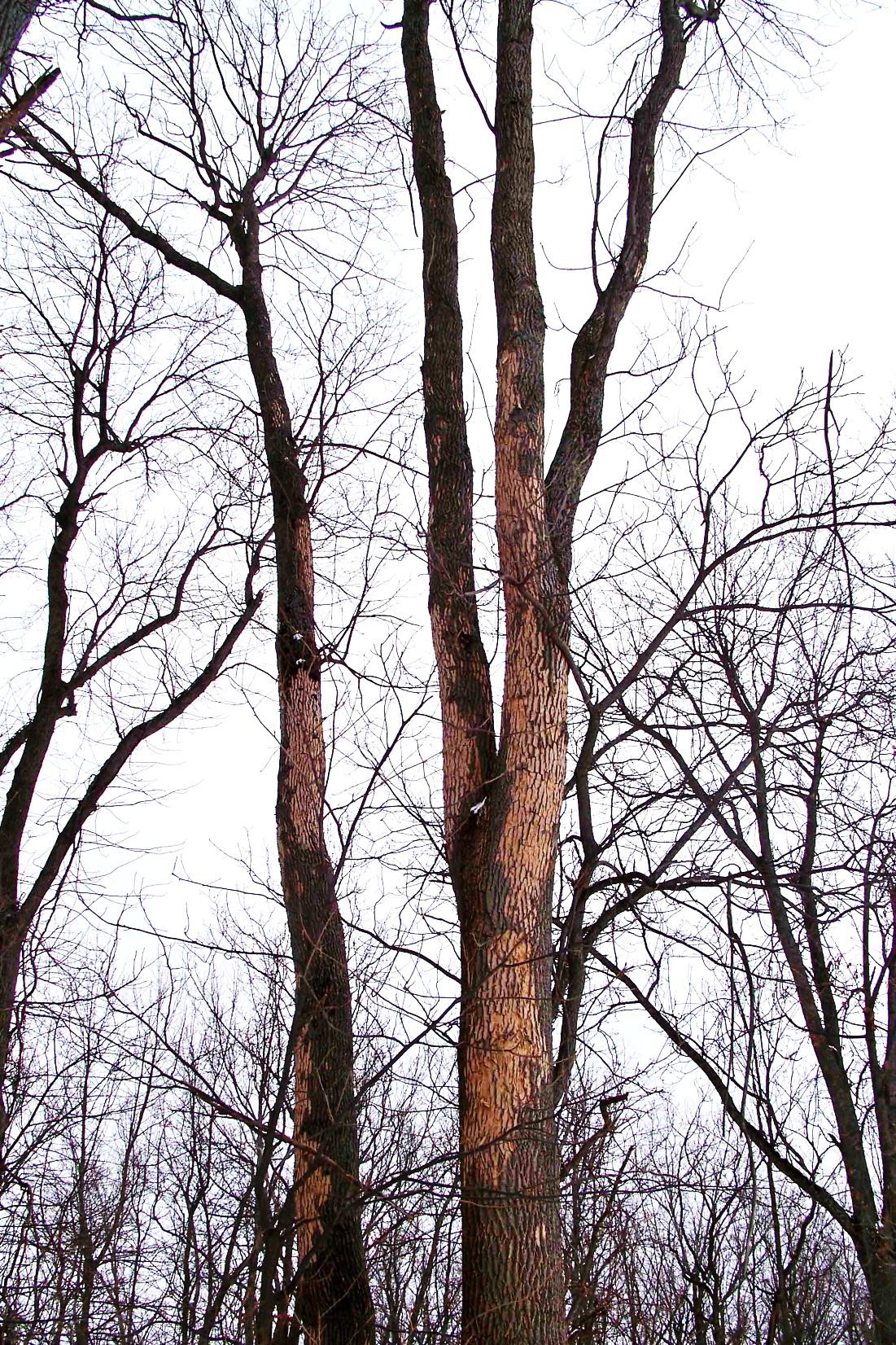 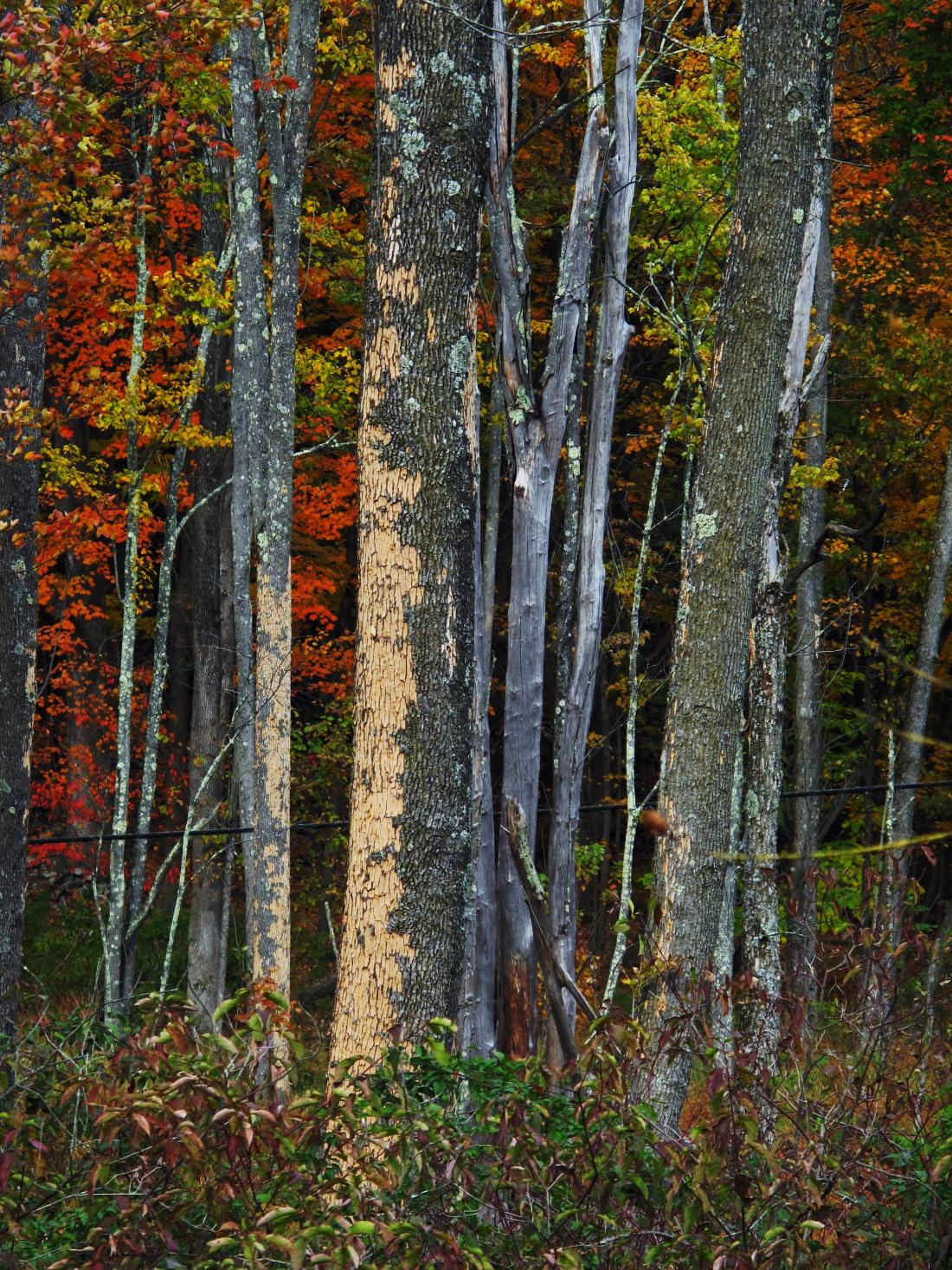 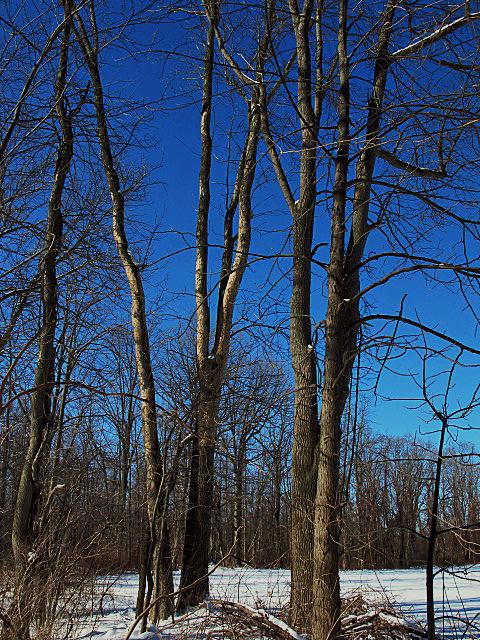 EAB
Red-headed Ash Borer
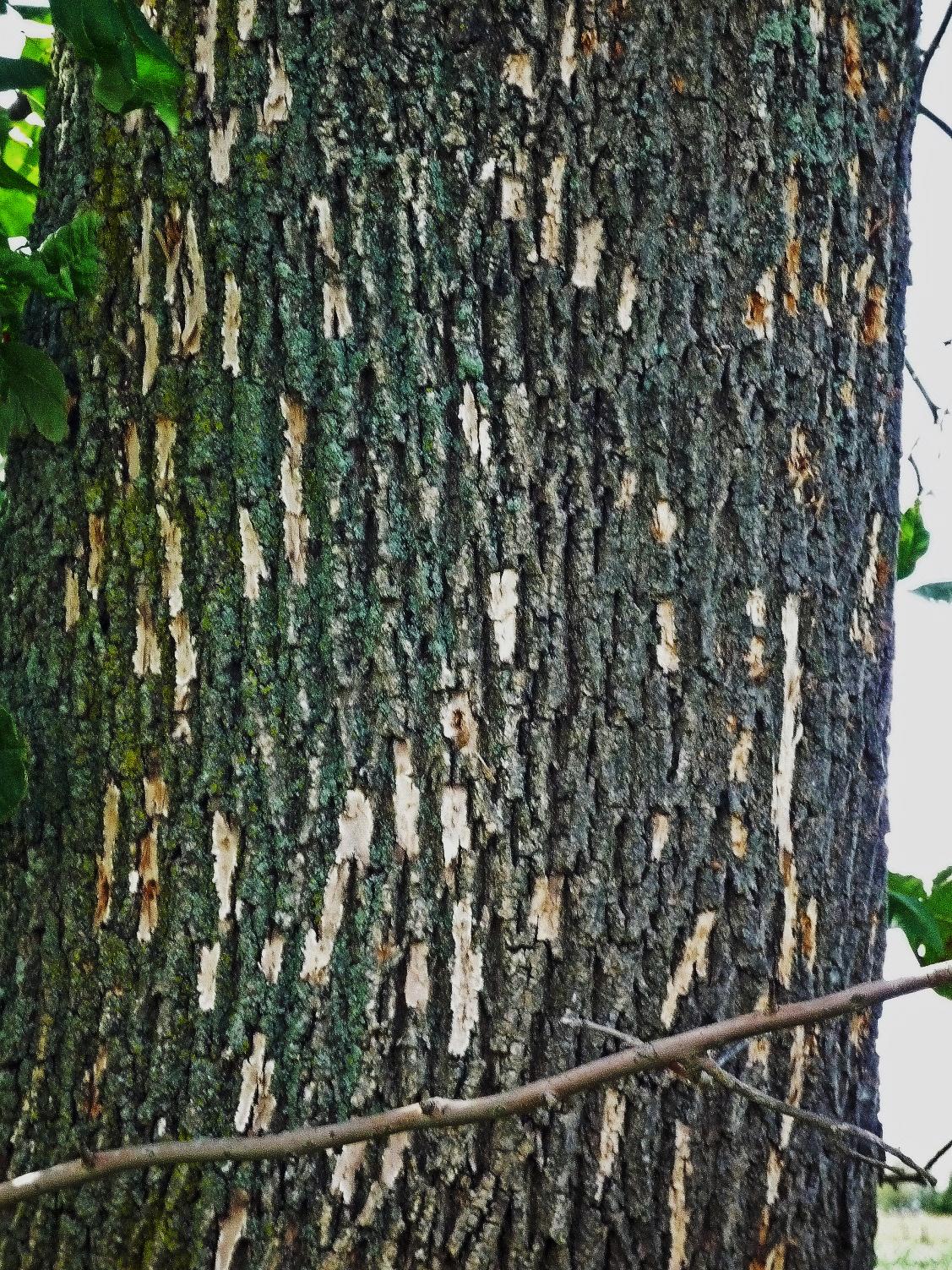 Signs & Symptoms
Epicormic, or water sprouts
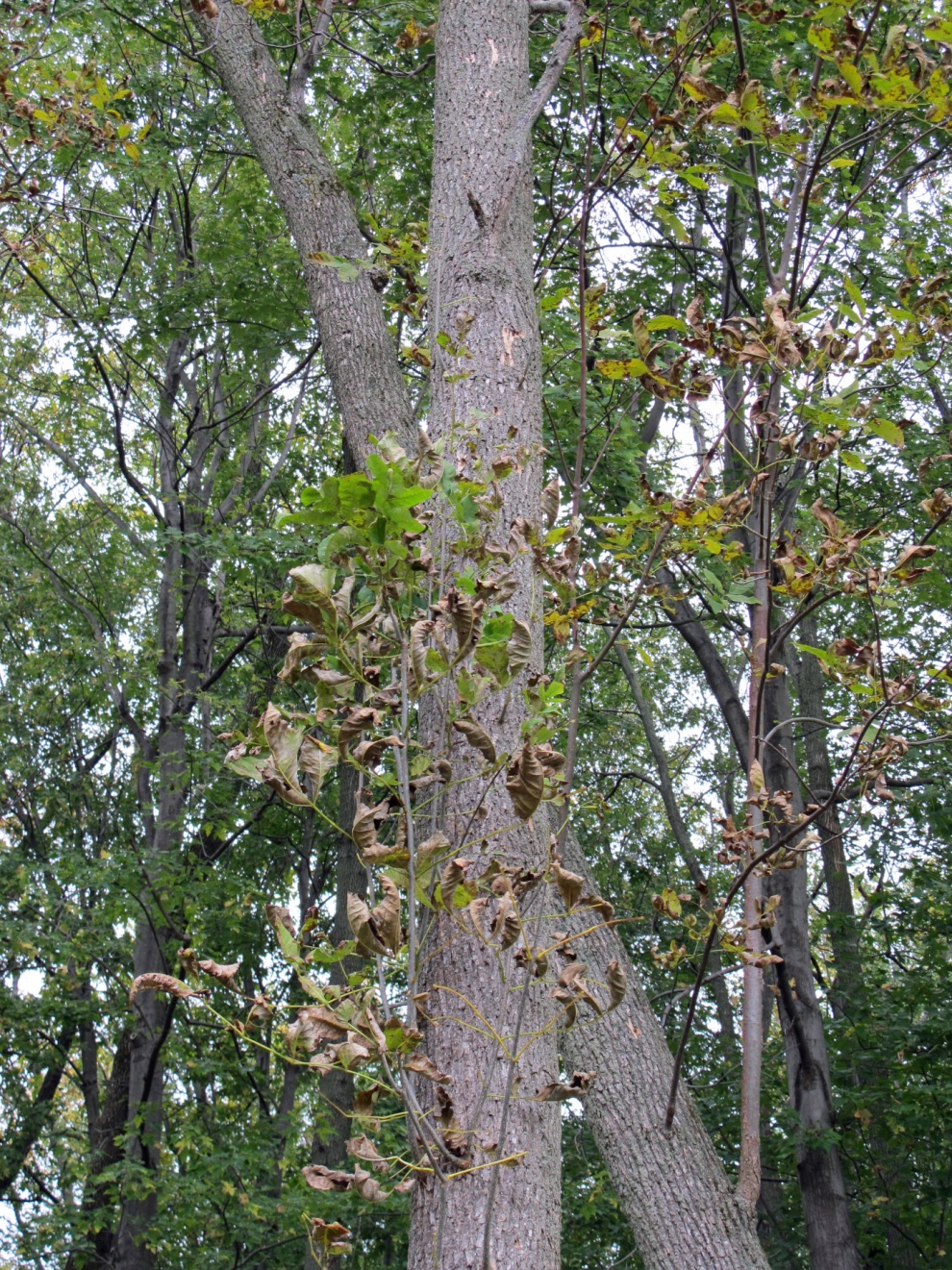 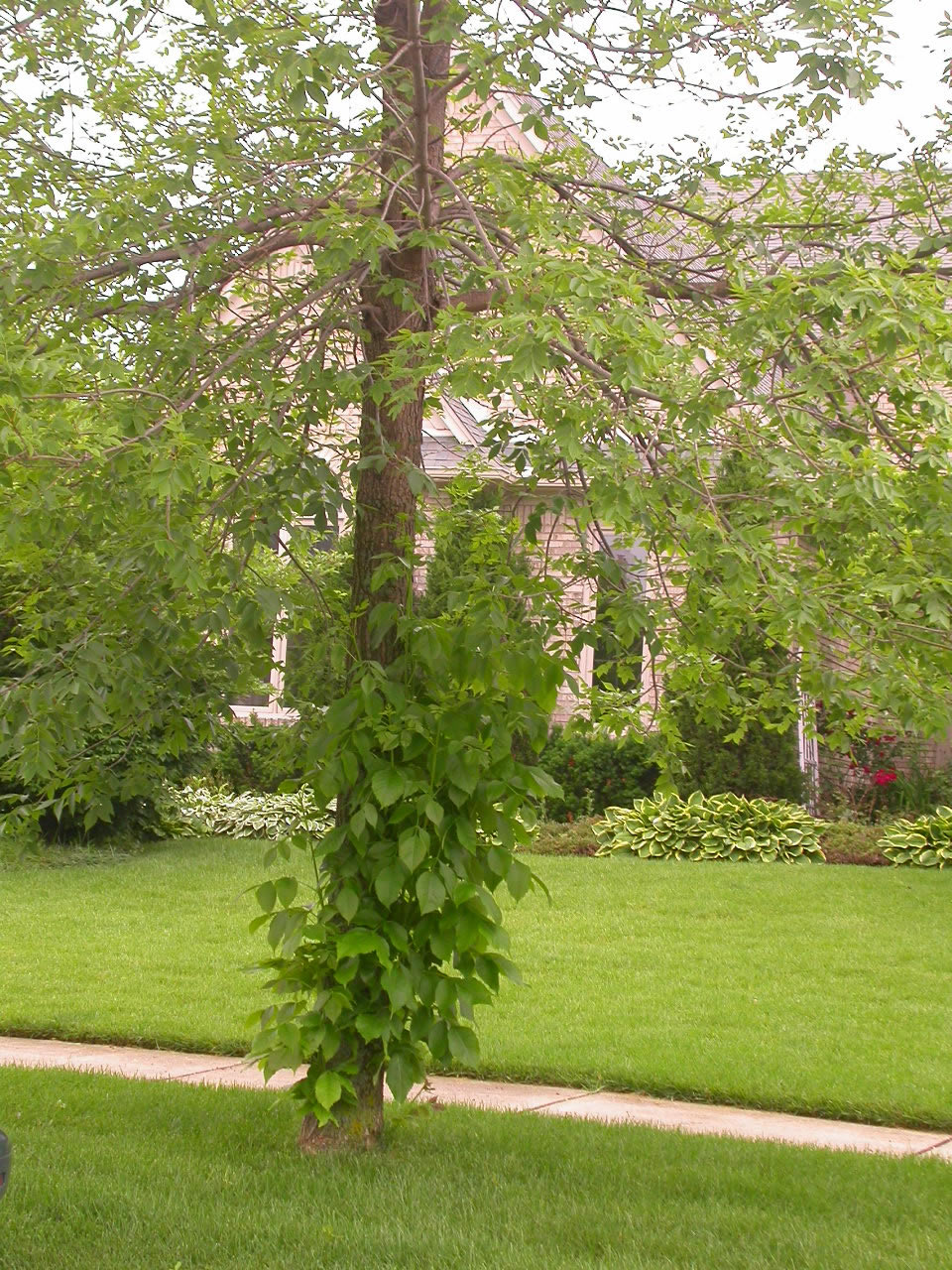 Signs & Symptoms
Canopy           thinning
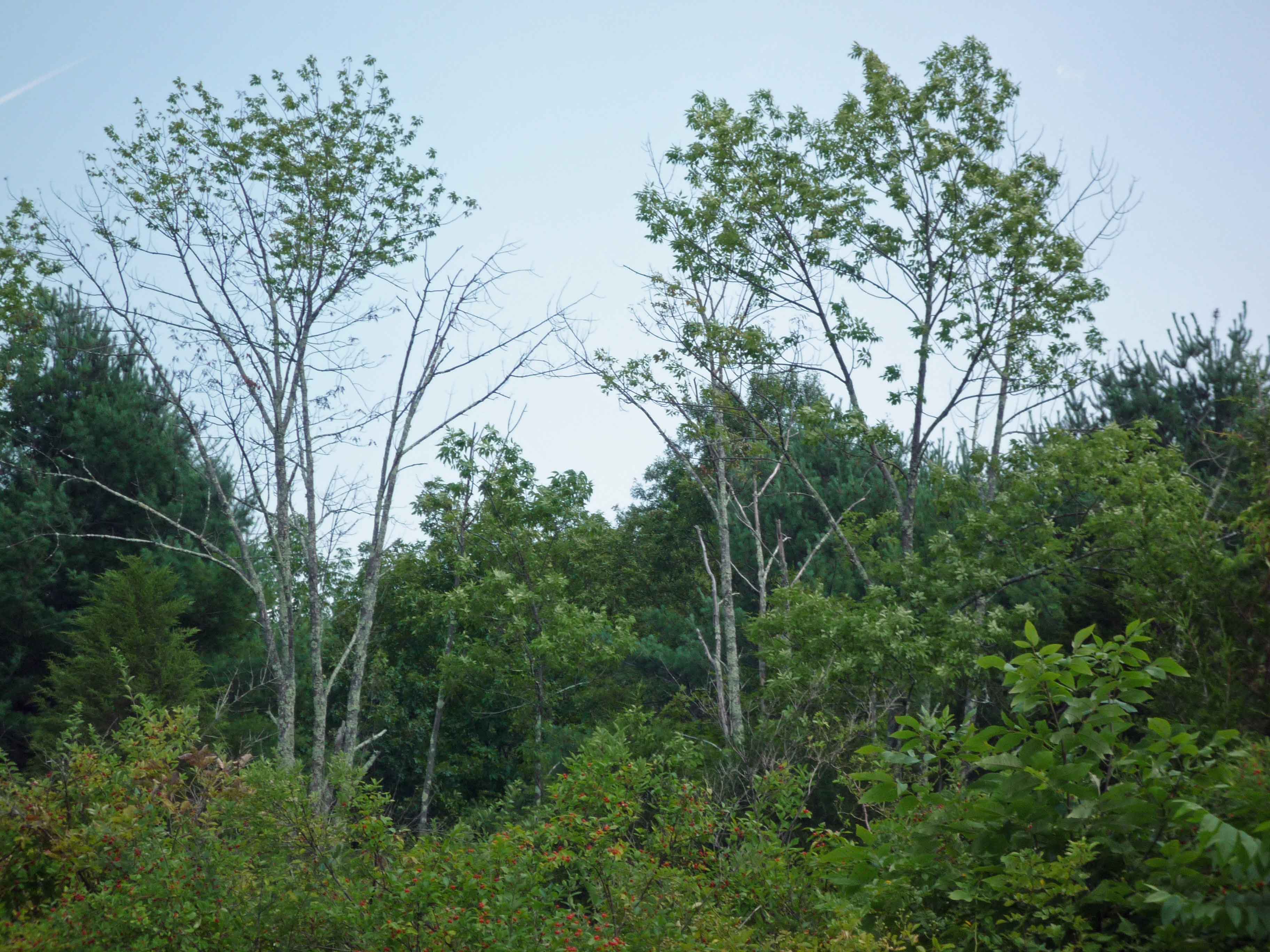 Signs & Symptoms
Is there a difference between urban and forest trees?
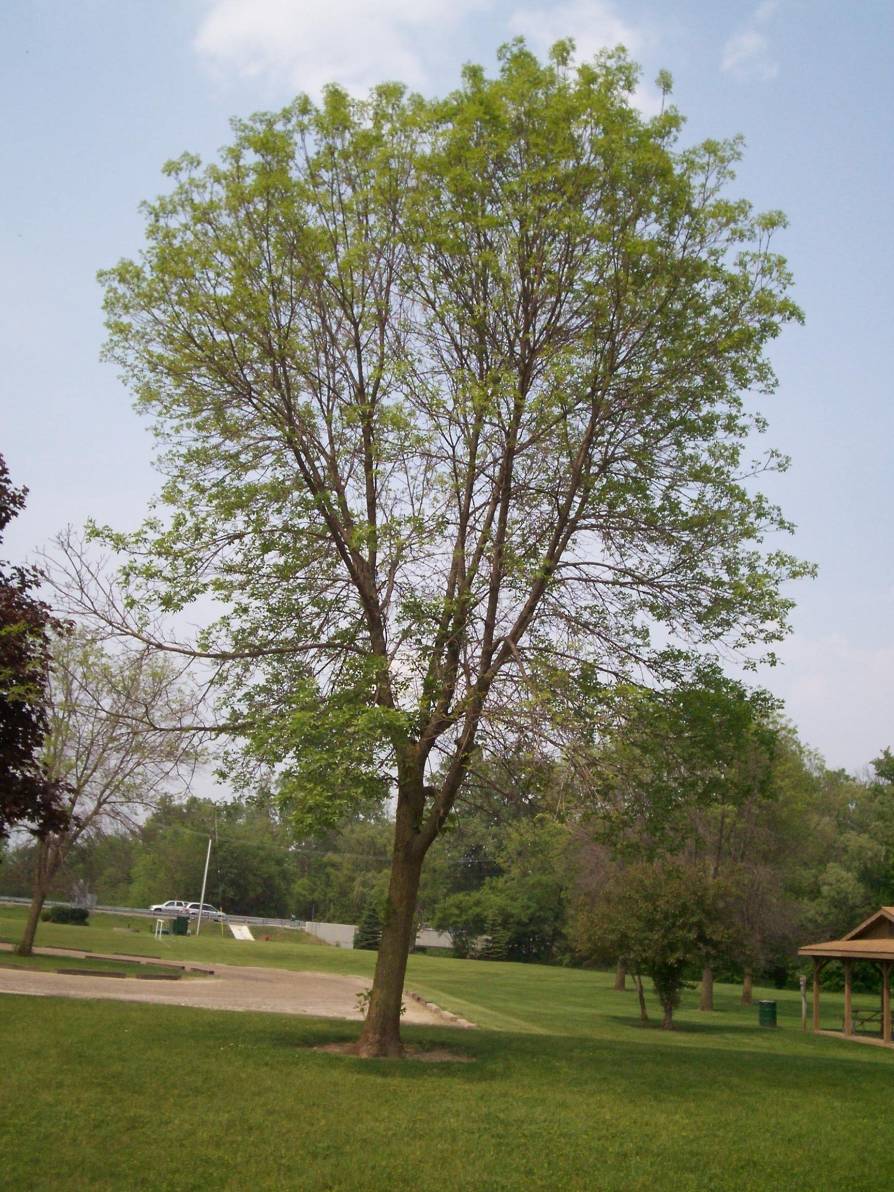 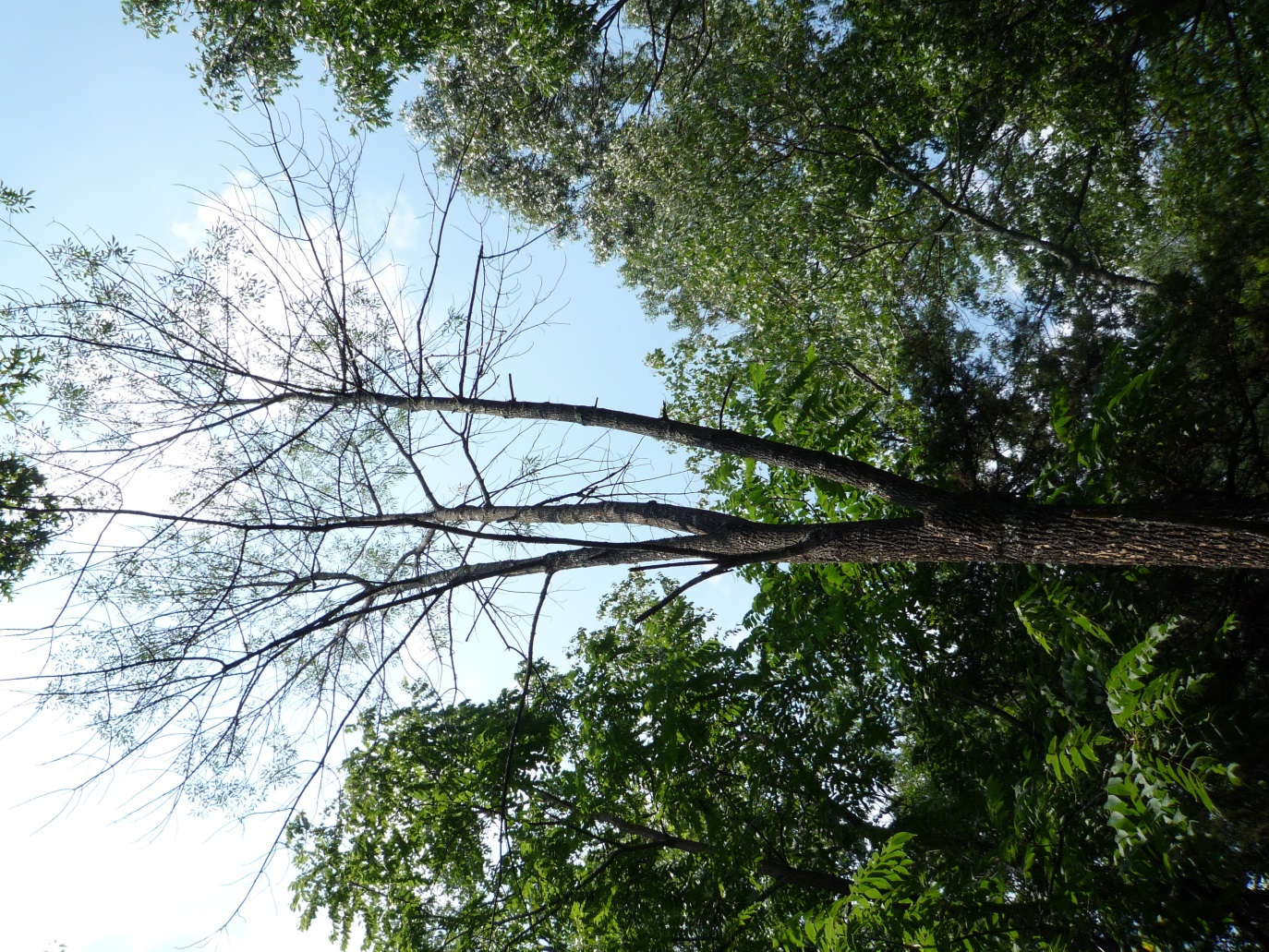 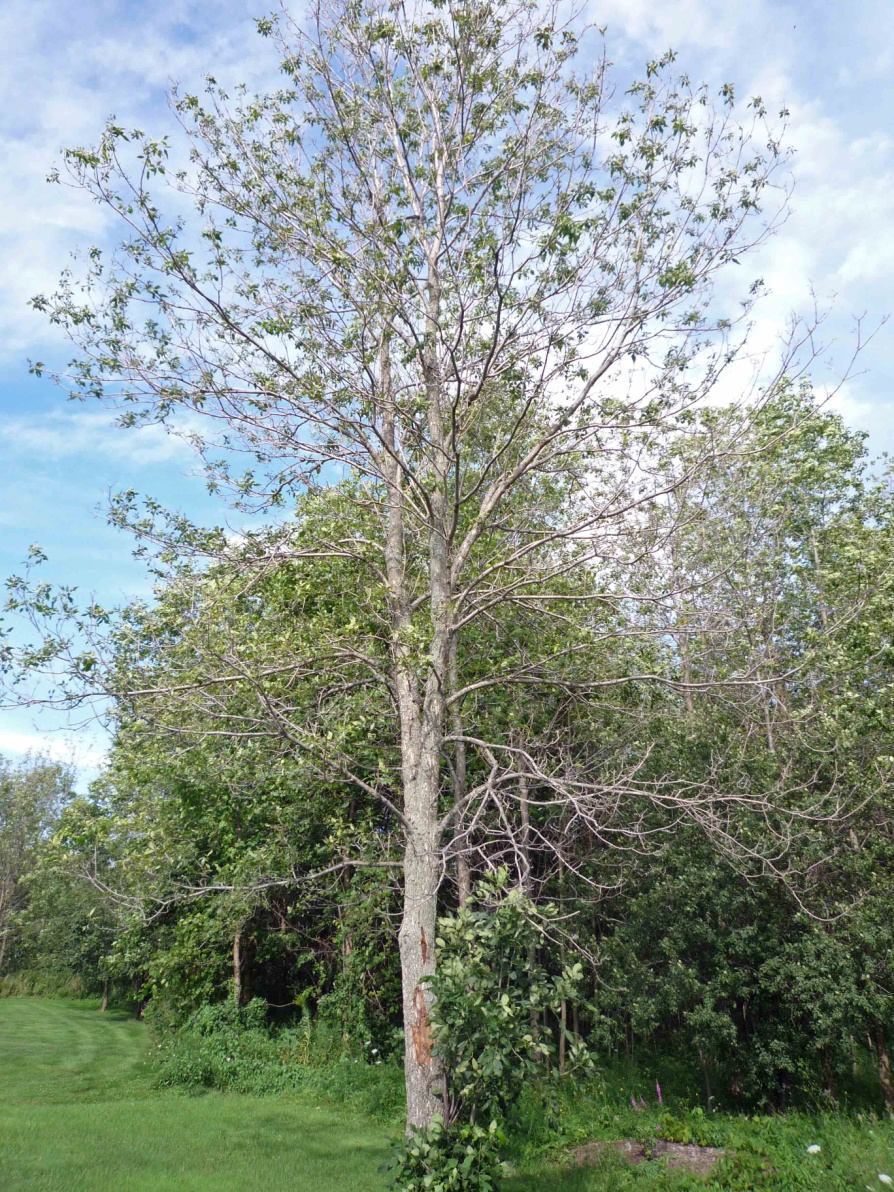 But it still has 
green leaves!
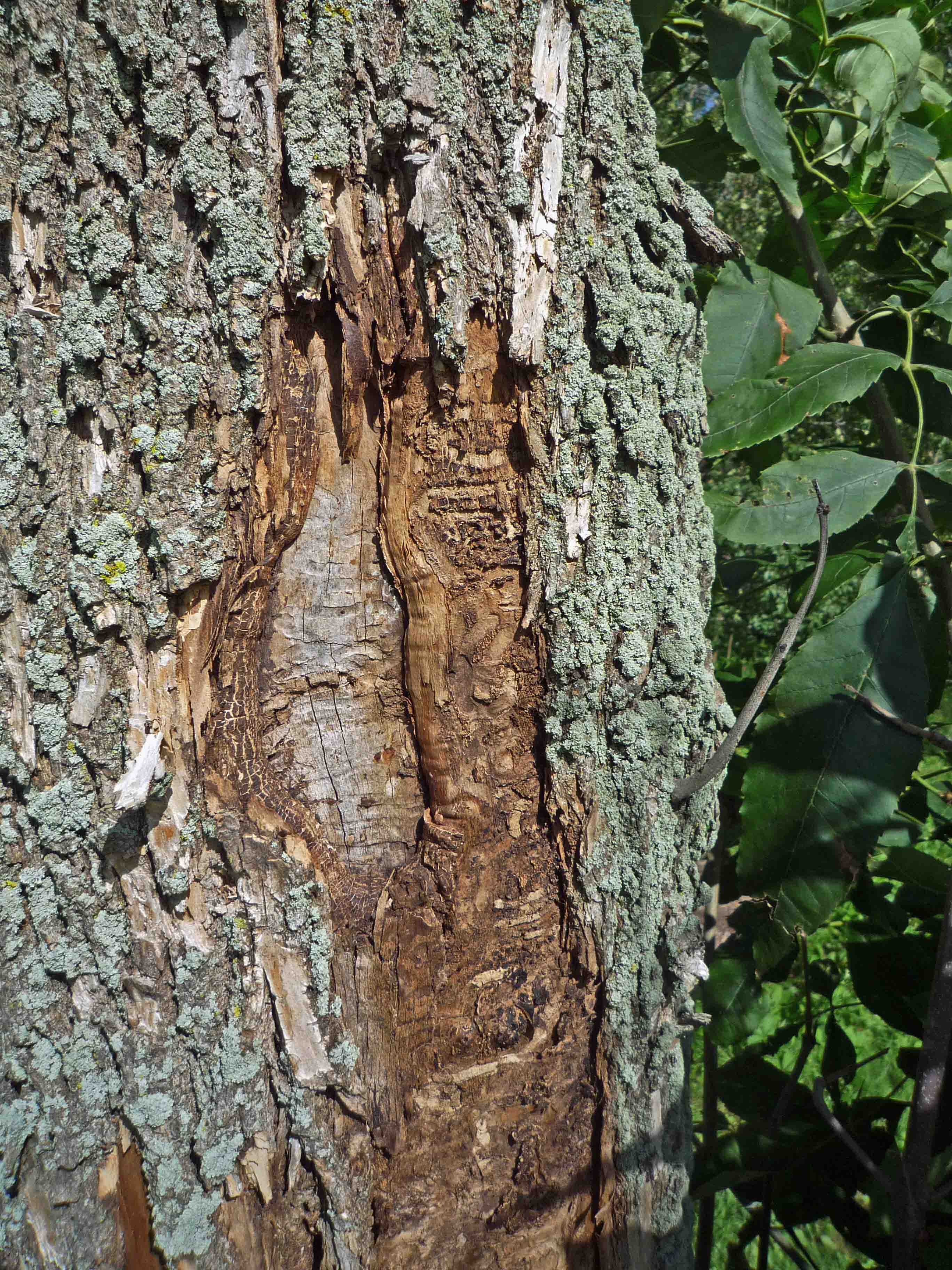 Look, no phloem!
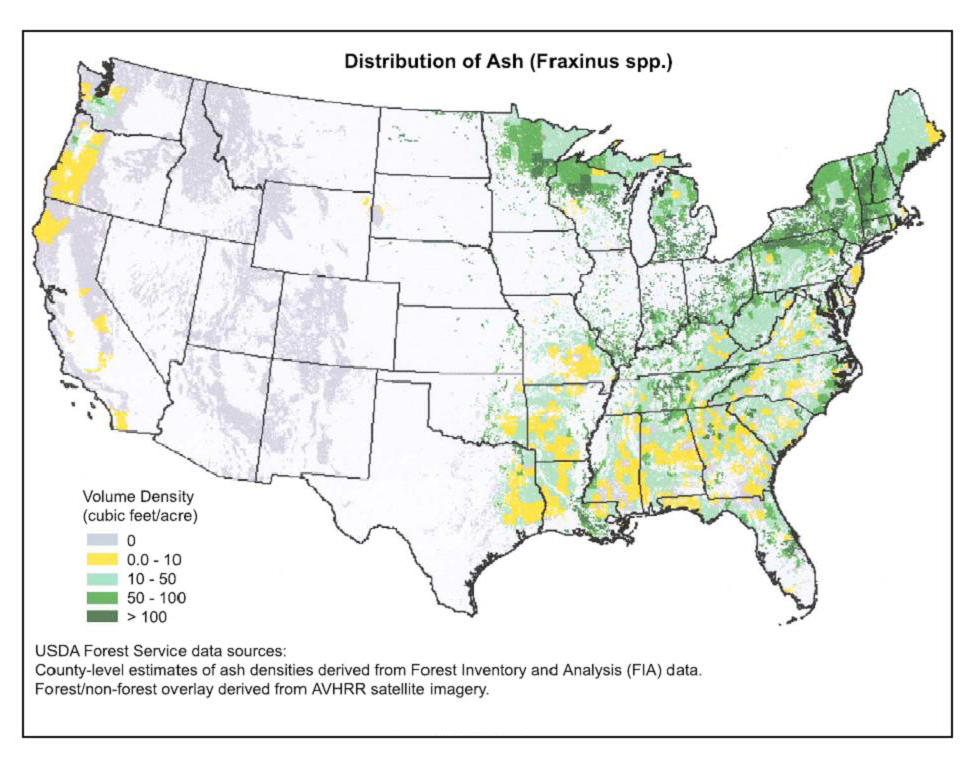 January 2003
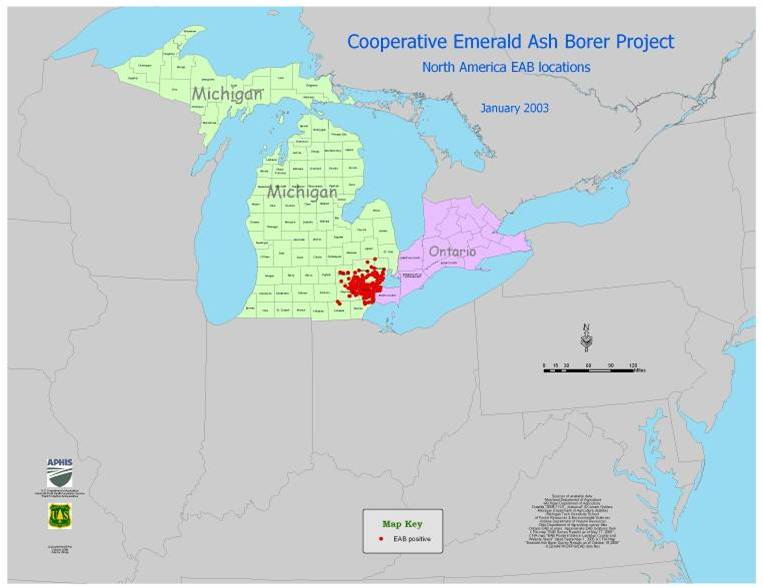 May 2014
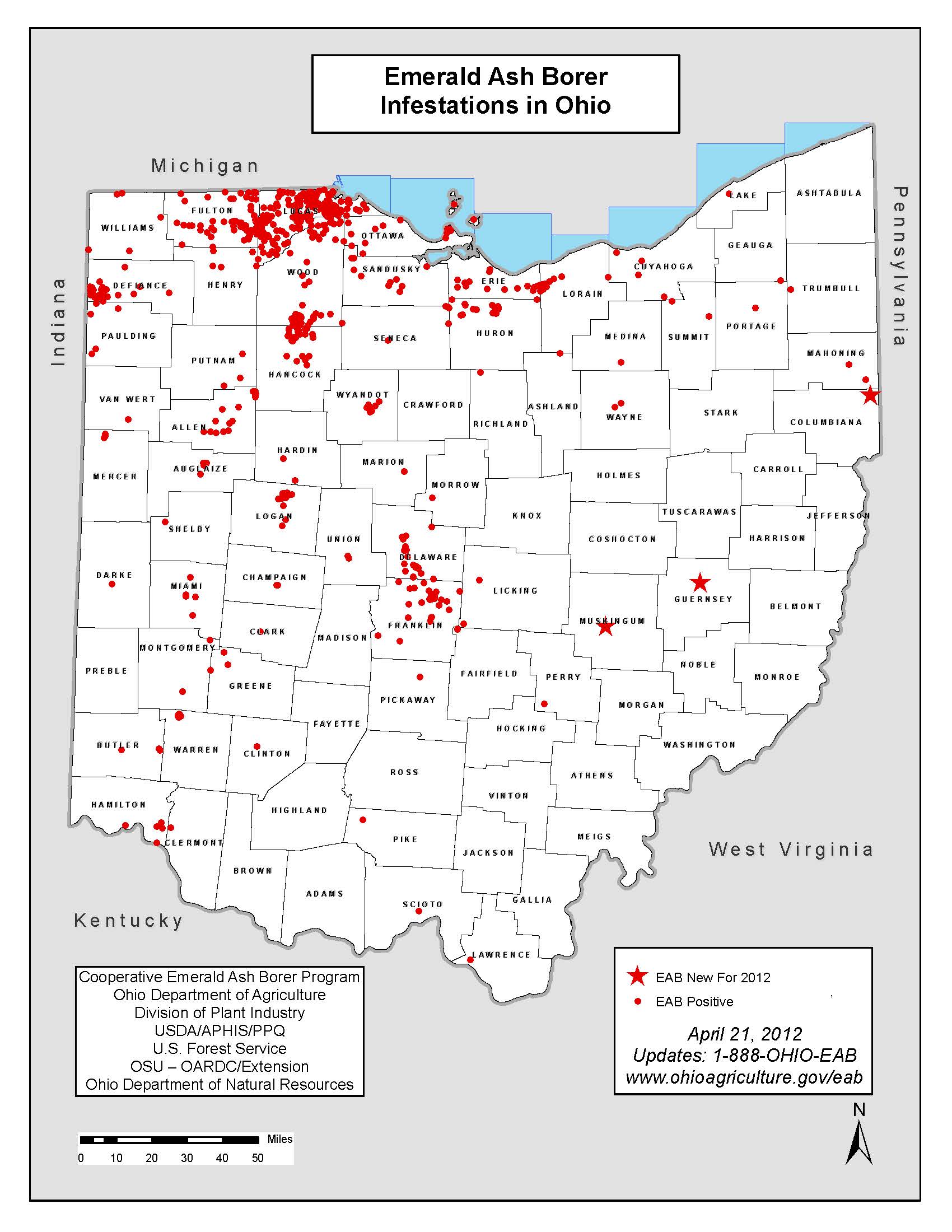 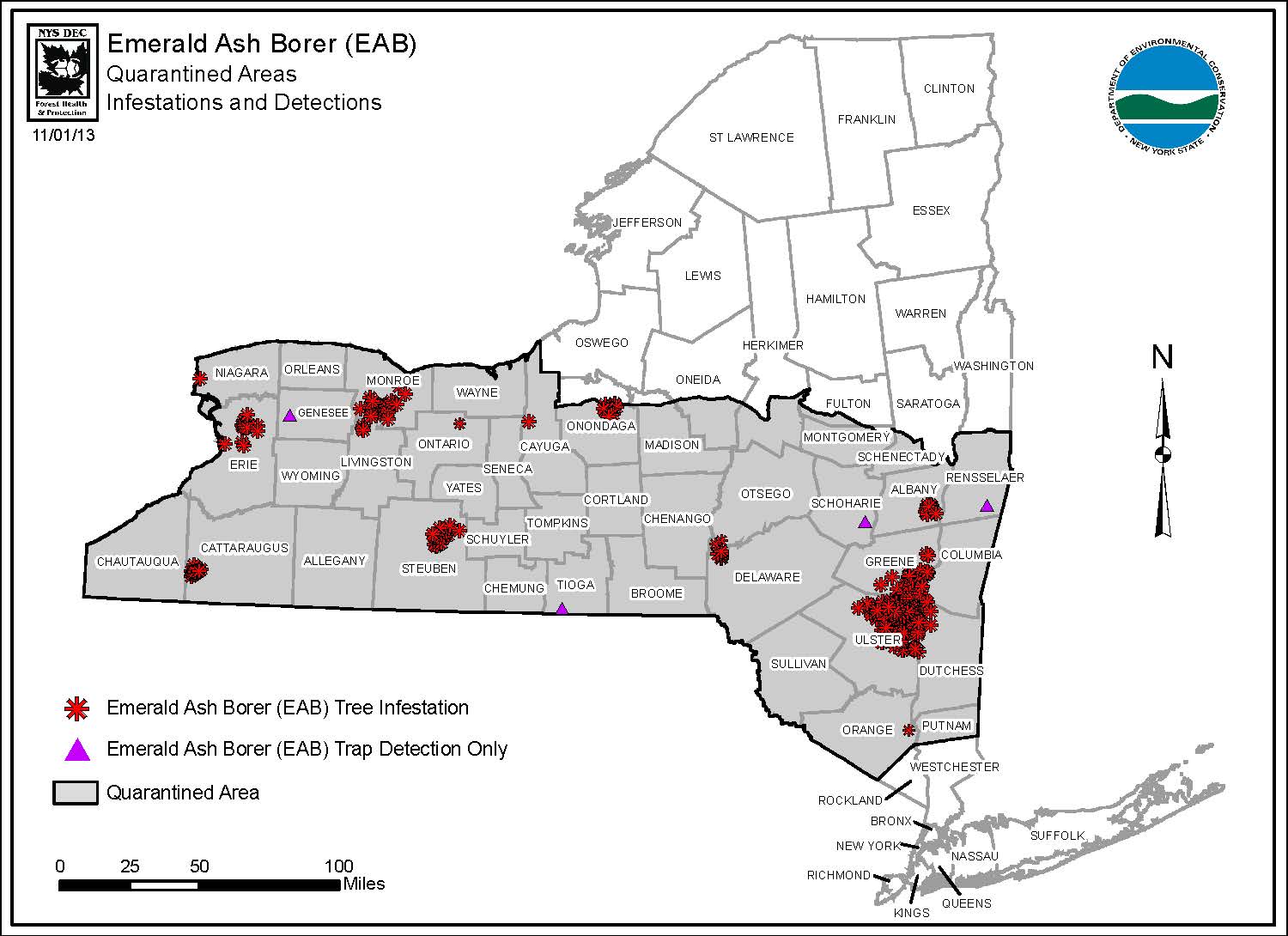 Less than 5% of NY forests are currently infested!
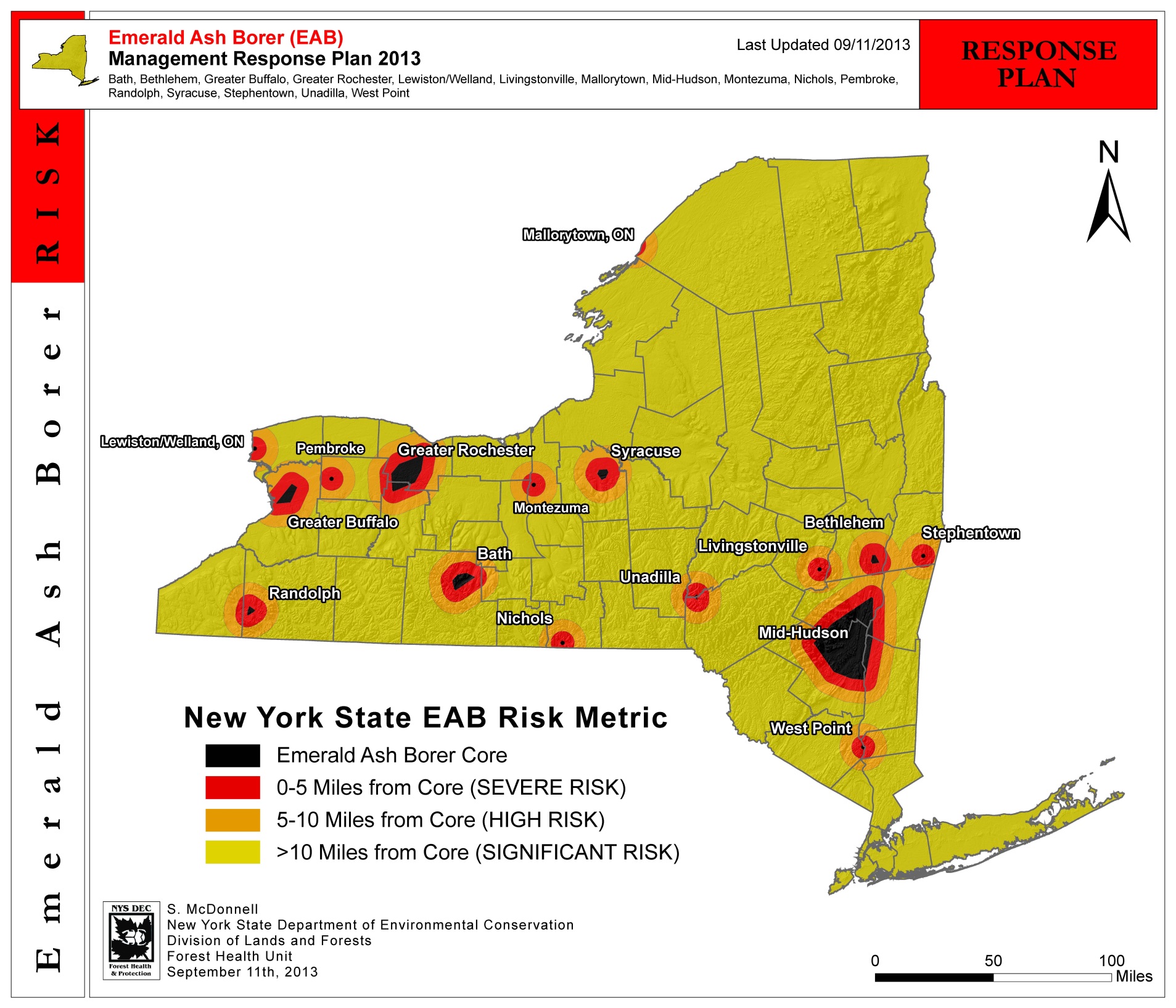 How Much of NY is Infested?
Black, "Core", area ("known-infested") = 513,358 acres, or 1.7% of NY State

Red, "Severe Risk" area = 1,607,892 acres, or 5.3% of NY State

 The "actually-infested" area is STILL less than 2% of  NYS, 4 and a half years into our "Statewide infestation".
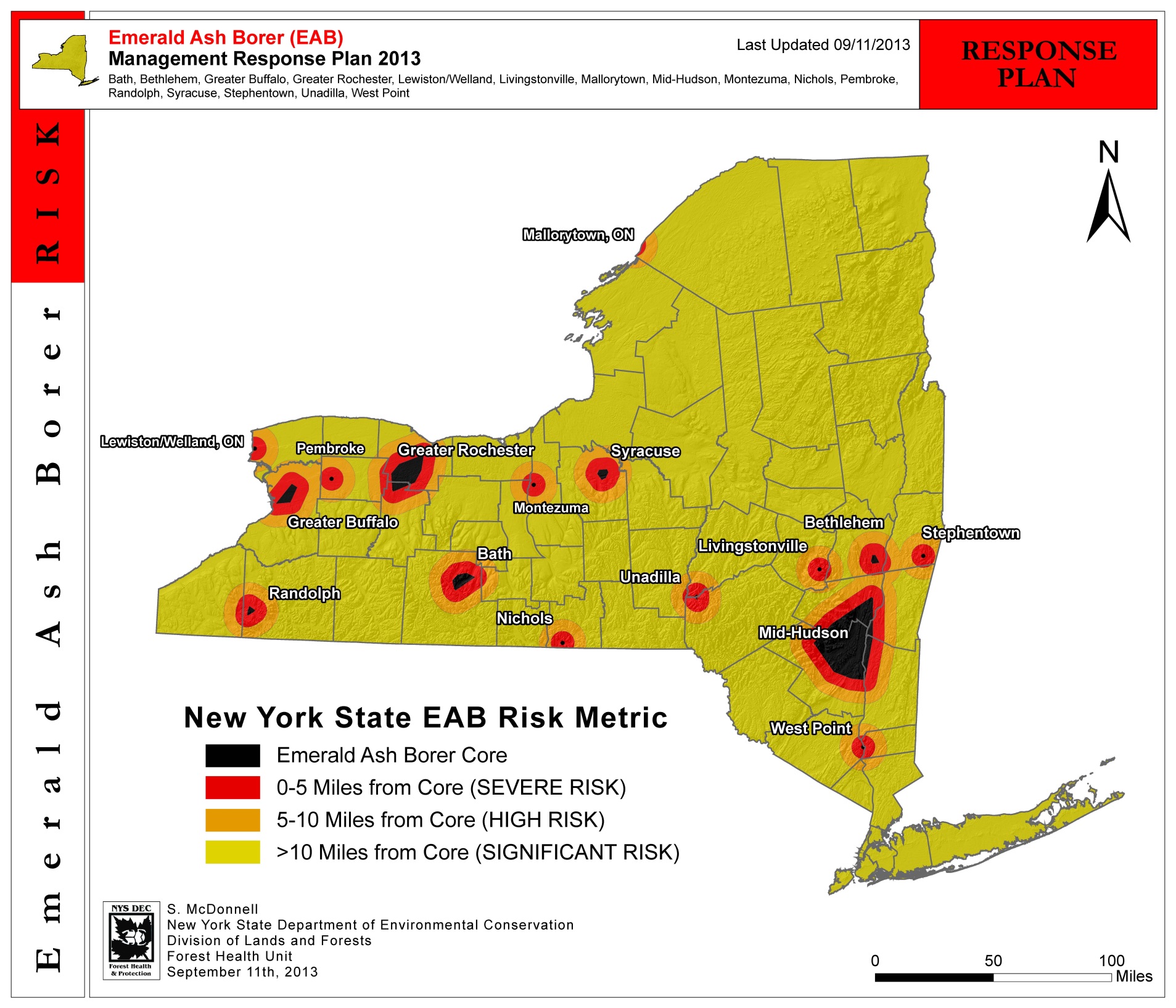 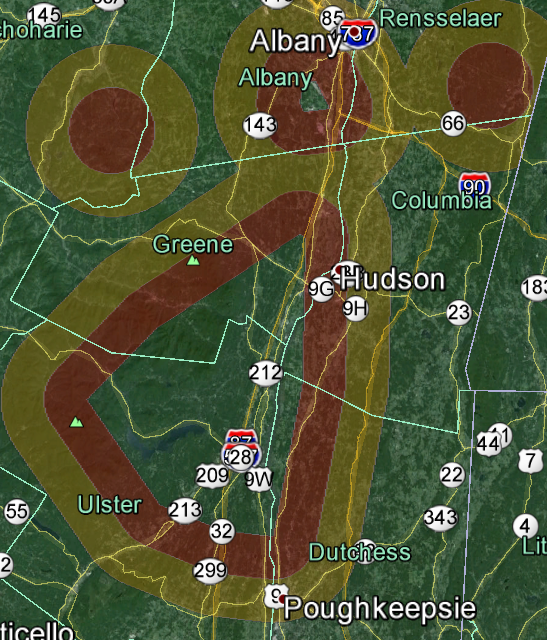 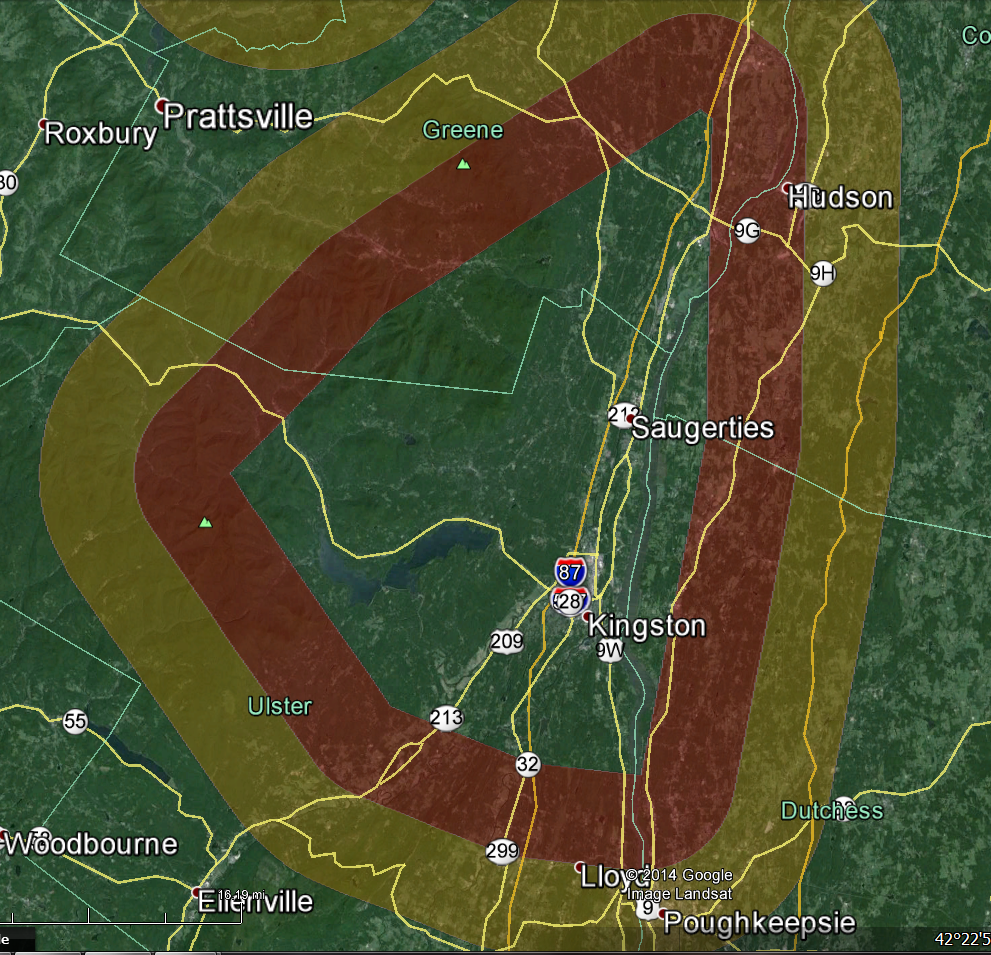 EAB Death Curve
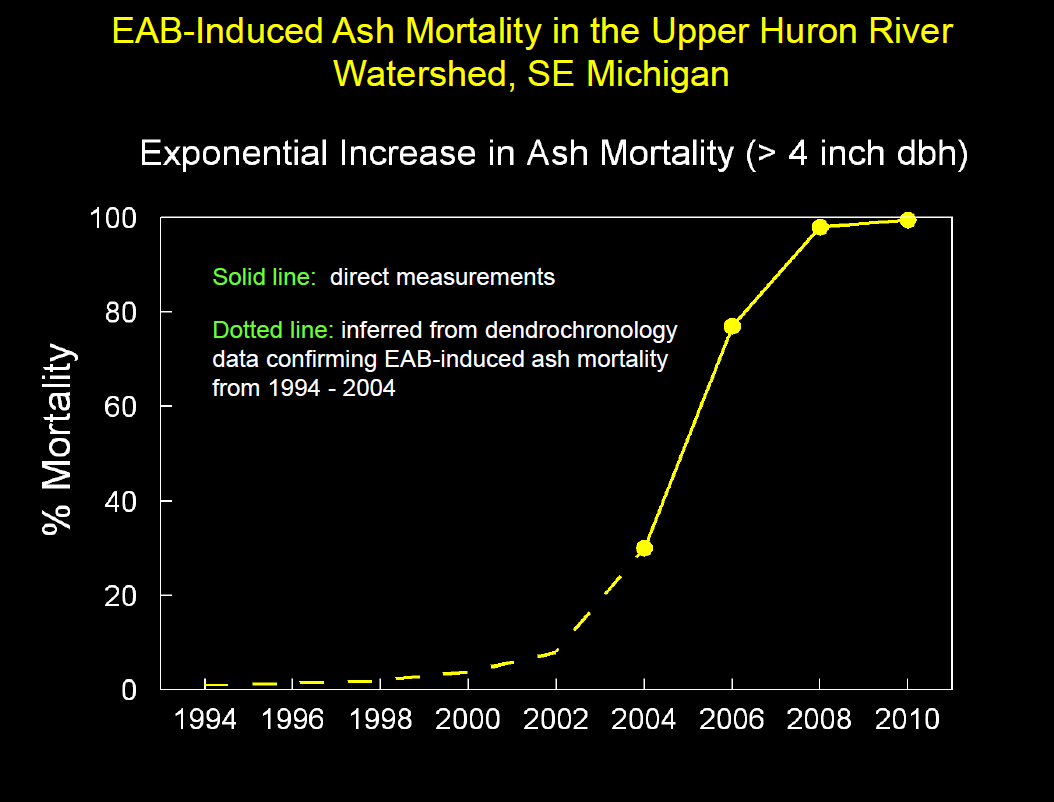 Dan Herms, Ohio State University, 2012.
EAB Population Behavior
Depends on two basic factors: 
Pest Pressure
Host tree density
EAB Population Behavior
Depends on two basic factors: 
Pest Pressure
Host tree density

Pest Pressure = The number of bugs in one place at one point in time.
EAB Population Behavior
Depends on two basic factors: 
Pest Pressure
Host tree density

Pest Pressure = The number of bugs in one place at one point in time.
Determines how quickly a tree will be killed
Lots of EAB or High Pest Pressure, death is 2 to 3 years
Few EAB or Low Pest Pressure, death can be 7 years or more
EAB Population Behavior
Depends on two basic factors: 
Pest Pressure
Host tree density

Pest Pressure = The number of bugs in one place at one point in time.
Determines how quickly a tree will be killed
Lots of EAB or High Pest Pressure, death is 2 to 3 years
Few EAB or Low Pest Pressure, death can be 7 years or more
Determines the rate of spread in an infestation
Lots of EAB or High Pest Pressure, faster spread
Few EAB or Low Pest Pressure, slower spread
EAB Population Behavior
Host tree density
Determines the rate of population buildup
Determines the rate of spread in an infestation
EAB Population Behavior
Host tree density
Determines the rate of population buildup
Determines the rate of spread in an infestation


High ash density = lots of food in one place
Populations can rapidly build to create high pest pressure

Low ash density 
Forces adults to search farther to find suitable host trees.
EAB Population Behavior
Pest Pressure Impacts Management Decisions
Pest detection 
Difficult at Low Pest Pressure, but well worth the effort.
Different symptoms are apparent with varying pest pressure
At High Pest Pressure… You are way behind the curve.
EAB Population Behavior
Pest Pressure Impacts Management Decisions
Pest detection 
Difficult at Low Pest Pressure, but well worth the effort.
Different symptoms are apparent with varying pest pressure
At High Pest Pressure… You are way behind the curve. 
Treatment options
Timing of management decisions – the earlier the better.
Use the EAB Cost Calculator from Purdue University.
EAB Population Behavior
Pest Pressure Impacts Management Decisions
Pest detection 
Difficult at Low Pest Pressure, but well worth the effort.
Different symptoms are apparent with varying pest pressure
At High Pest Pressure… You are way behind the curve. 
Treatment options
Timing of management decisions – the earlier the better.
Use the EAB Cost Calculator.  
Pesticide effectiveness varies with pest pressure
Only the best pesticides work at High Pest Pressure.
My dog can protect your tree if there are no EAB in the vicinity.
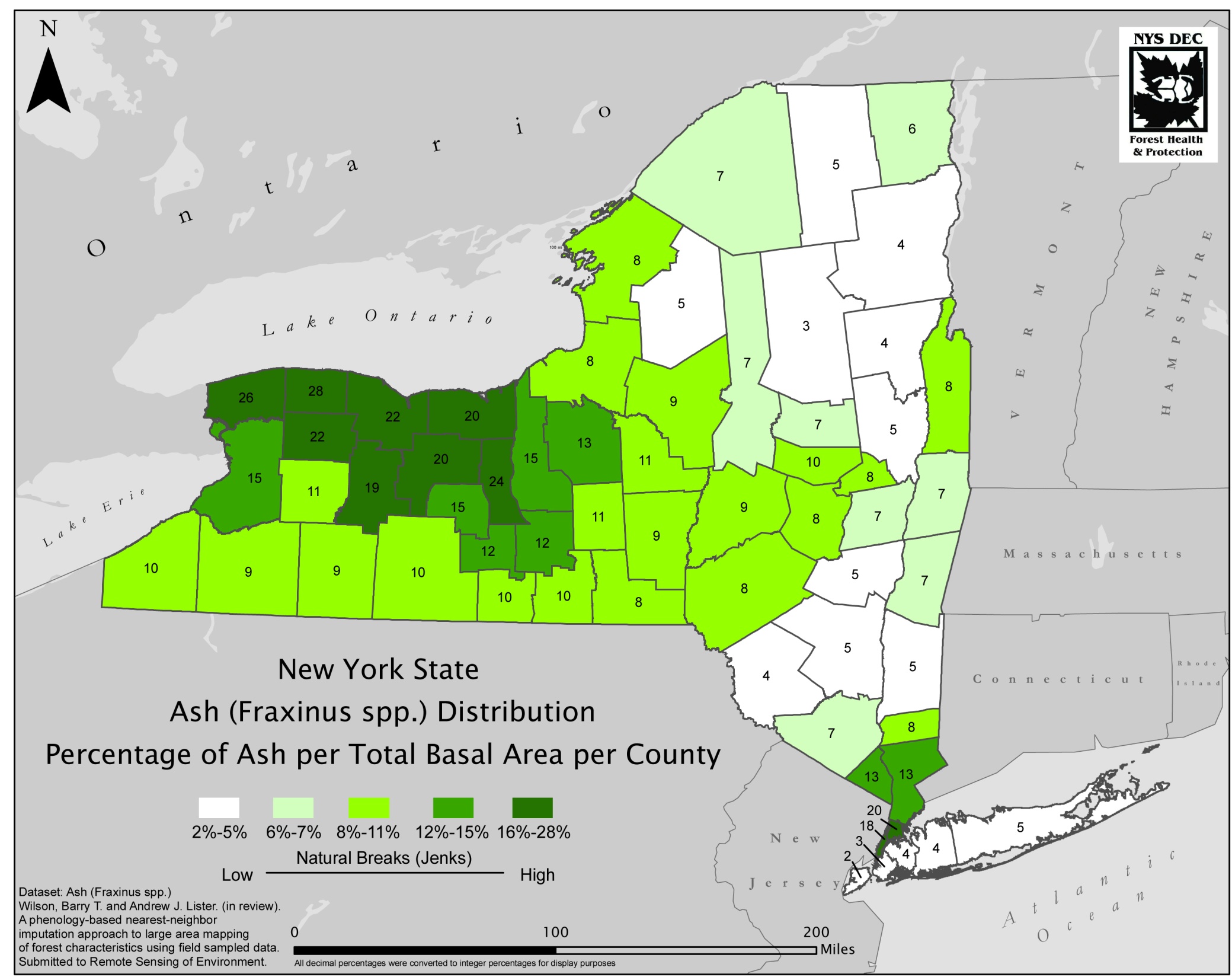 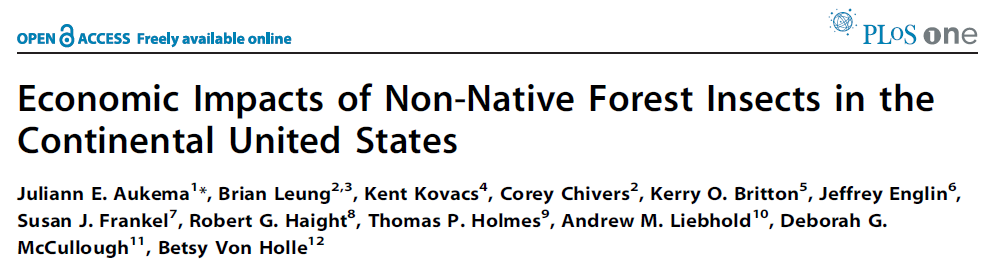 September 9, 2011

“We found that costs are largely borne by homeowners and municipal governments.”

“Wood- and phloem boring insects are anticipated to cause the largest economic impacts by annually inducing nearly $1.7 billion in local government expenditures and approximately $830 million in lost residential property values.”

“Given observations of new species, there is a 32% chance that another highly destructive borer species will invade the U.S. in the next 10 years.”
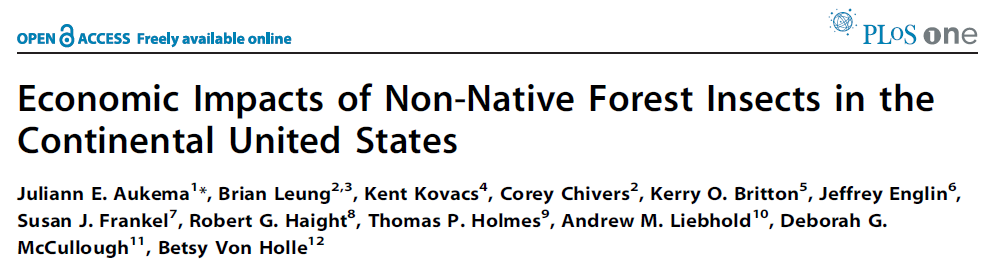 September 9, 2011
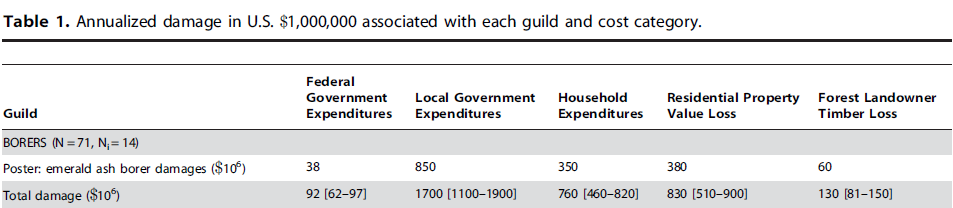 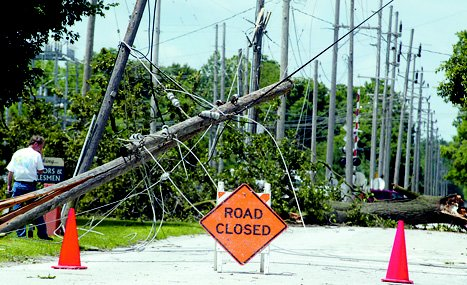 Power TransmissionLines in NYS
Total Miles of Transmission lines: 109, 358

Primary Distribution: 	  94,026	
Sub Transmission: 		    6,706
Transmission: 		    5,150
TOTAL VULNERABLE: 	105,885 miles of transmission lines

This estimate does not include lines going to homes or along driveways.

National Grid estimates there are about 242 trees/mile along their lines = 26,000,000 total trees

Conservative estimate is that 20% are Ash = 			           5,000,000 ash trees

Conservative estimate of tree removal by National Grid is $300/tree = $1,540,000,000
Natural Controlof Insect Populations
Host Tree Resistance 
Many factors involved, most poorly understood for trees

Abiotic Factors
Temperature, humidity
Biological Control 
Predators, Parasites, and Pathogens
Additive effect of all agents involved
EAB and Cold Weather
Ontario study suggests cold causes very little mortality until the insect actually freezes.          Sobek et al. 2009
Cold mortality study in two Minnesota sites.                    Venette and Abrahamson 2011.

-17.8°C (0°F), 5% will die
-23°C (-10°F), 34% will die
-29°C (-20°F), 79% will die
-34°C (-30°F), 98% will die

Tolerance of low temperatures genetically linked? 
This question has yet to be answered.
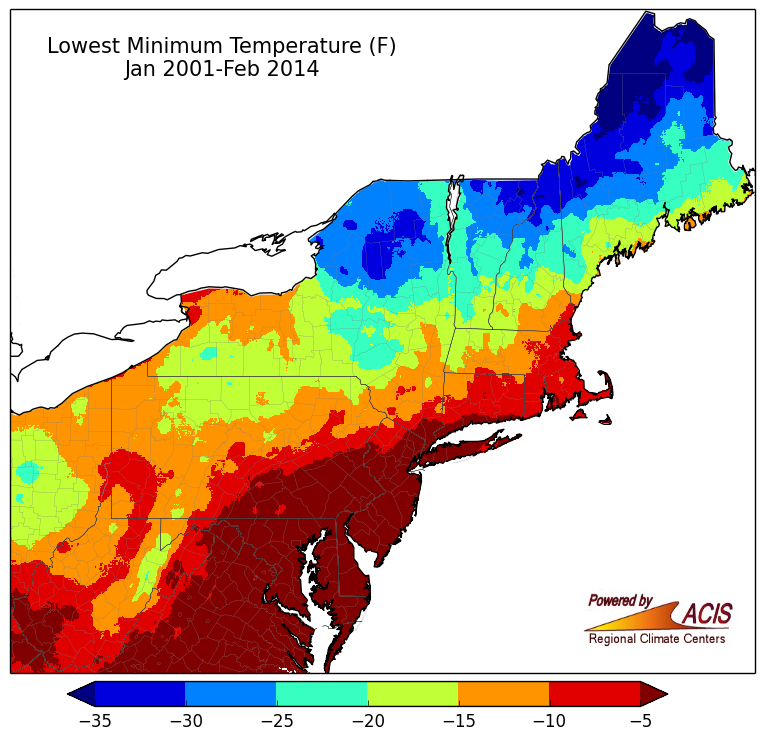 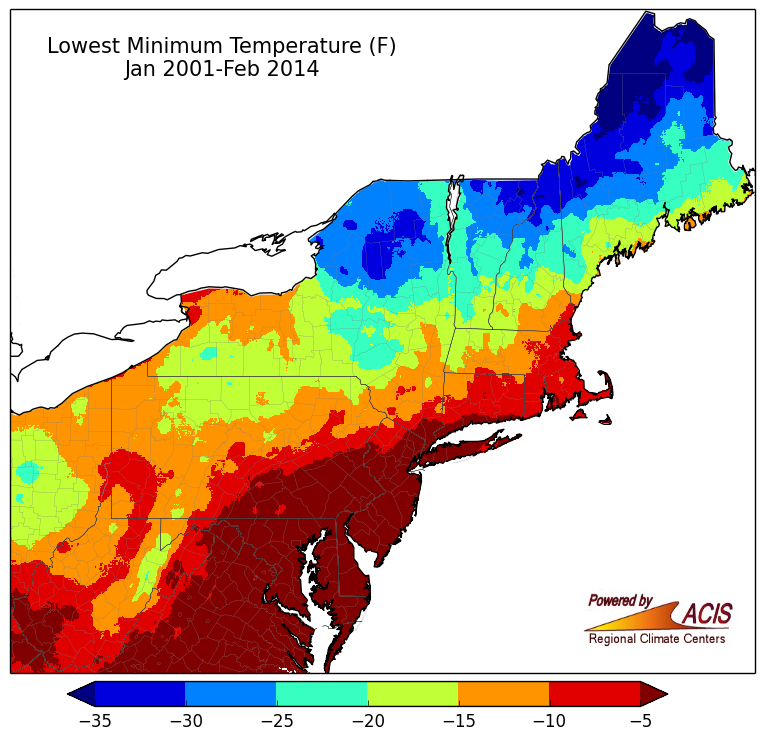 Northeast Regional Climate Center, Cornell University, 2014
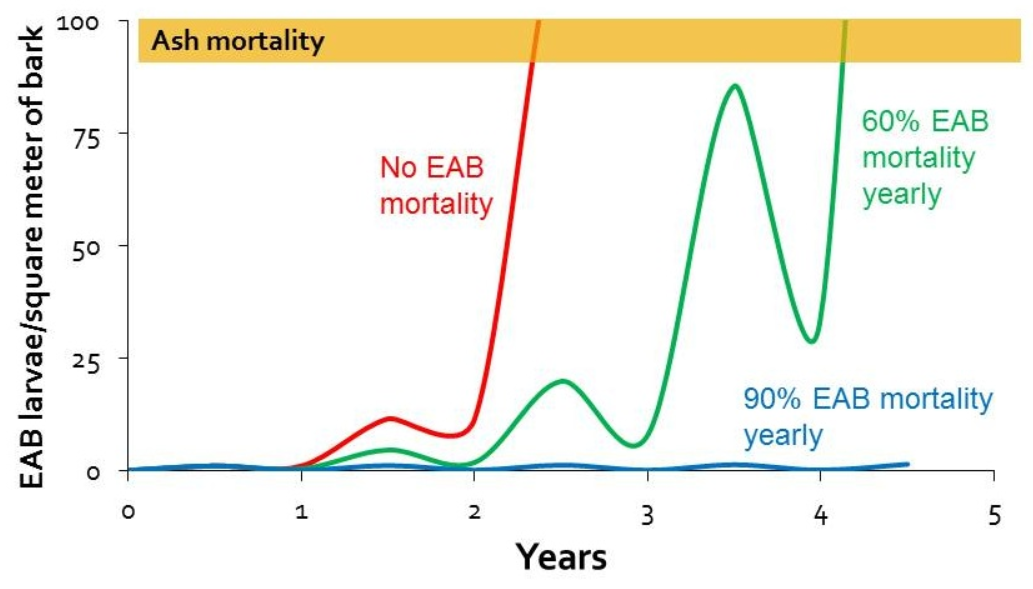 Rob Venette, USDA Forest Service 2014
What are MY objectives?
Restore ALL ash species to the North American landscape. 


Mitigate the Economic Impacts of Emerald Ash Borer.
Restore Ash on Landscape
The 3 point plan 

Establish Biological Controls
Identify and incorporate resistance
Conserve the ash genome
EAB Biological Control
Classic Biocontrol from Eastern Asia
Egg Parasitiod
Oobius agrilli
Larval parasitoids
Tetrastichus planipennisi – gregarious endoparasitoid
Spathius agrili – gregarious ectoparasitoid
Spathius galinae – Russia - not approved by EPA yet.

Native Biocontrol
Larval Parasitoids of wood-borers
Spathius floridanus (Hymenoptera: Braconidae)
Atanycolus spp. (Hymenoptera: Braconidae)
Predators
Enoclerus sp. (Coleoptera: Cleridae)
Woodpeckers!
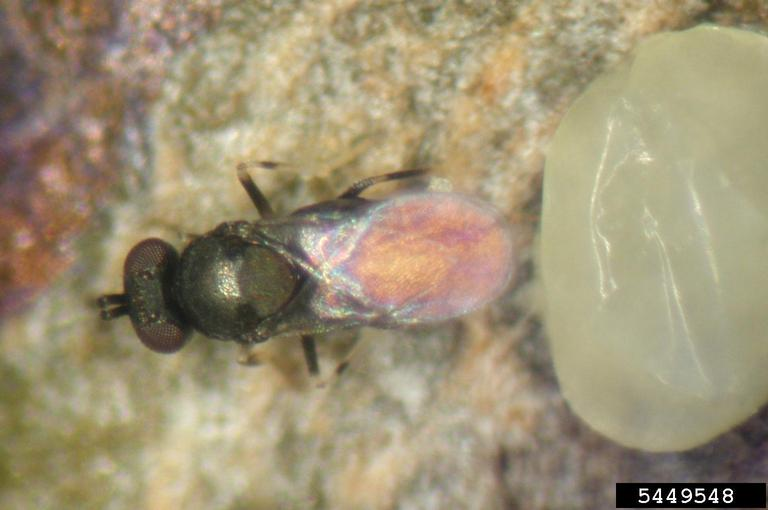 Ash Resistance to EAB
Chemical and genetic work underway to identify mechanisms of resistance

 Crosses with Asian species and back-crosses are being made now.
Similar to the technique used for American Chestnut
Lingering ash project
Identify individuals that seem to survive
Conserve ash genome
Collect seed
Federal, regional, and state programs underway
Must act fast to preserve the breadth of the genetic diversity across the landscape
Preserve magnificent individuals
Systemic insecticides
Mitigate Economic Impacts
Proactive planning
Tree inventories/ EAB Cost Calculator
Identify priorities for management
Engage communities
Inter-municipal cooperation
Develop novel management techniques
Pesticide treatments
Wood utilization
Management Options
Do nothing
Liability issues
Remove all ash before they become infested
Loss of valuable canopy
Remove ash as they become infested
Expensive reactive management – potential exposure to liability
REMEMBER THE DEATH CURVE!!! 
Treat with insecticides
Retain canopy
Many management options available with more time
Systemic Insecticides for EAB
Imidacloprid (Merit, Xytect, and others)
Must be used annually
Spring and Fall applications effective
Fall application needs 2x formulation
Dinotefuran (Safari)
Must be used annually 
Spring and early Summer application only
Efficacy falls off with later instar larvae
Rapid uptake with basal bark application, no soil application in NYS.
No need to use surfactant
Emamectin benzoate (Tree-äge)
Spring and Fall application
Most effective product under highest pest pressure
Recent unpublished research has demonstrated that in younger trees (<18 in. DBH) it is effective for up to 3 years at 0.4g ai/in. DBH.
Trends in  Three Product Delivery Systems Used to Manage EAB in North America 2004-2013
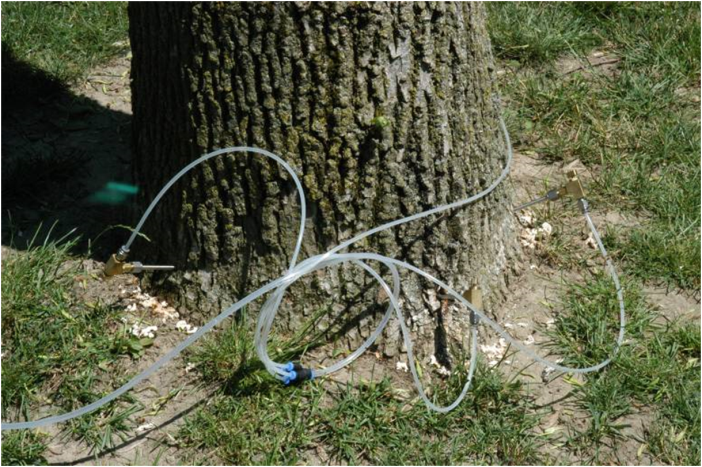 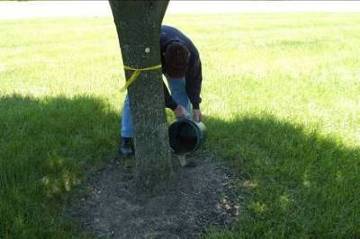 Data from urban and peri-urban sample sites in north America based on annual end of season 
assessments:       Anand B. Persad  The Davey Institute , Kent OH 2013 (n = 40 sites )
Imidacloprid Soil Drenches  (16-23 inch DBH)
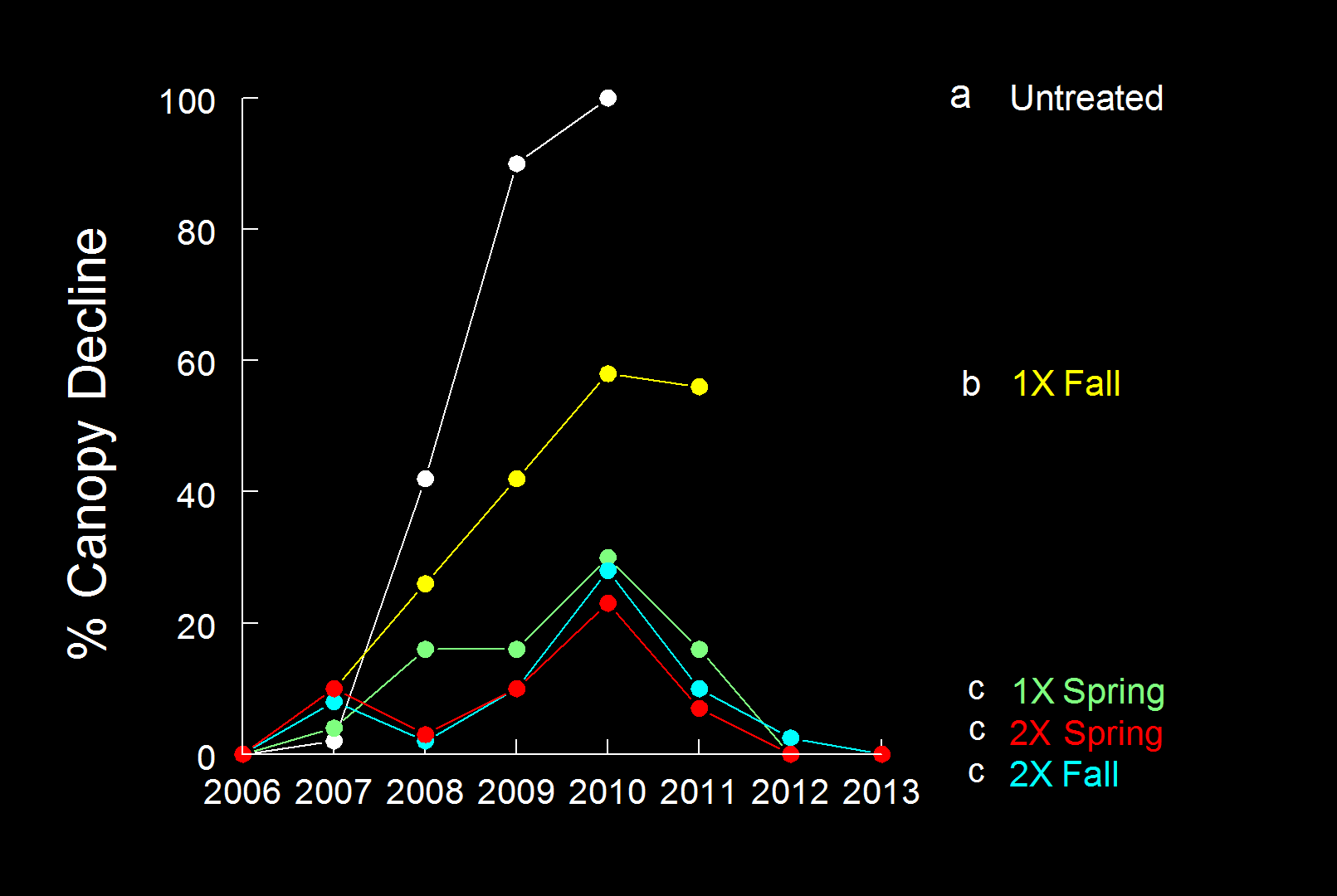 Dan Herms, Ohio State University
Tree-äge rate study: 2 yrs control even at low rate (20-25 inch DBH)
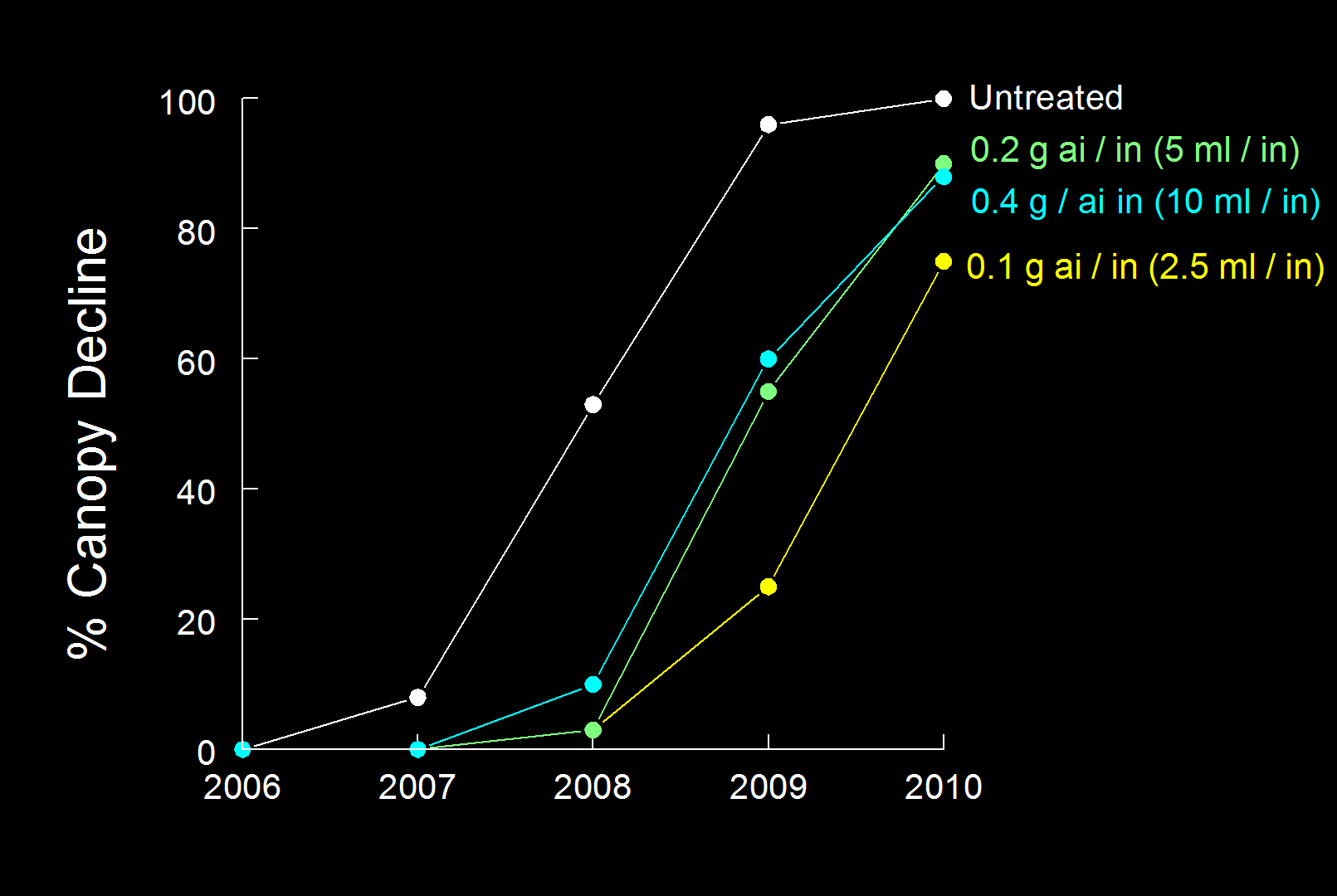 Dan Herms, Ohio State University
Trees treated in 2007 & 2008
120
a
100
ab
80
EAB larvae per m2
abc
60
abc
bc
bc
40
c
20
0
Ctrl
Dino
Dino-PB
Em Ben
Imid
Imid-PB
Maug-imi
One vs Two Years of Control
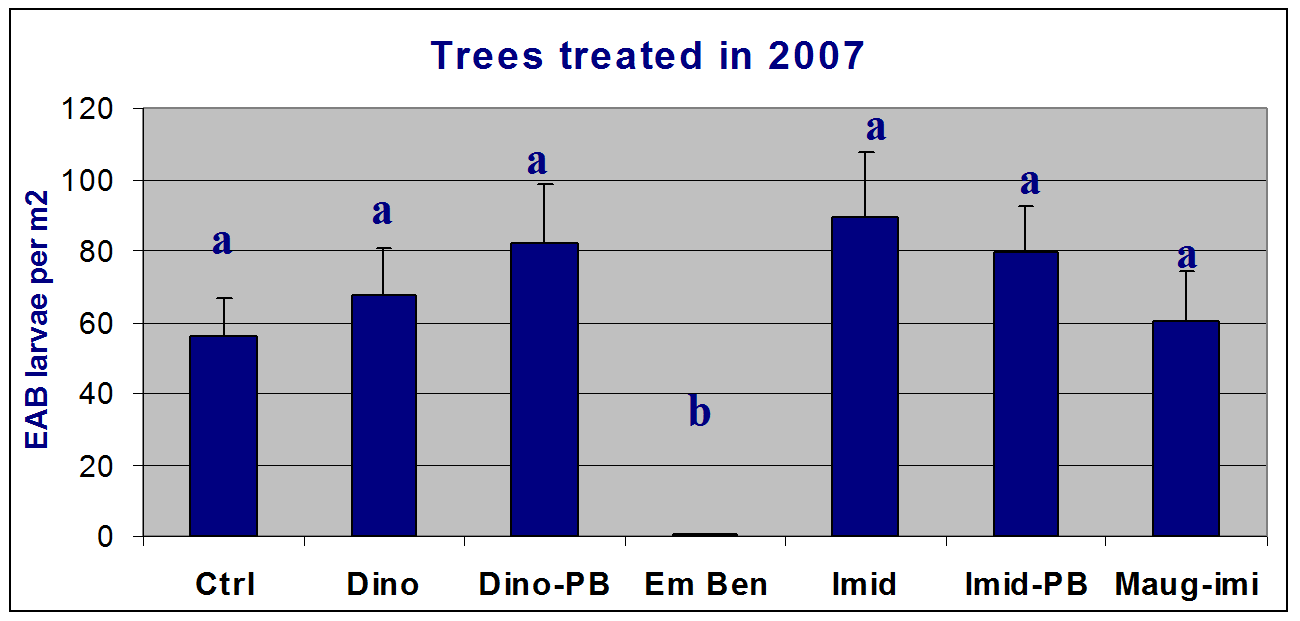 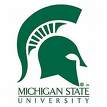 Deb McCullough, MSU
Dinotefuran (Safari) Treatments for EAB
Treated 2008-2012; evaluated 2013
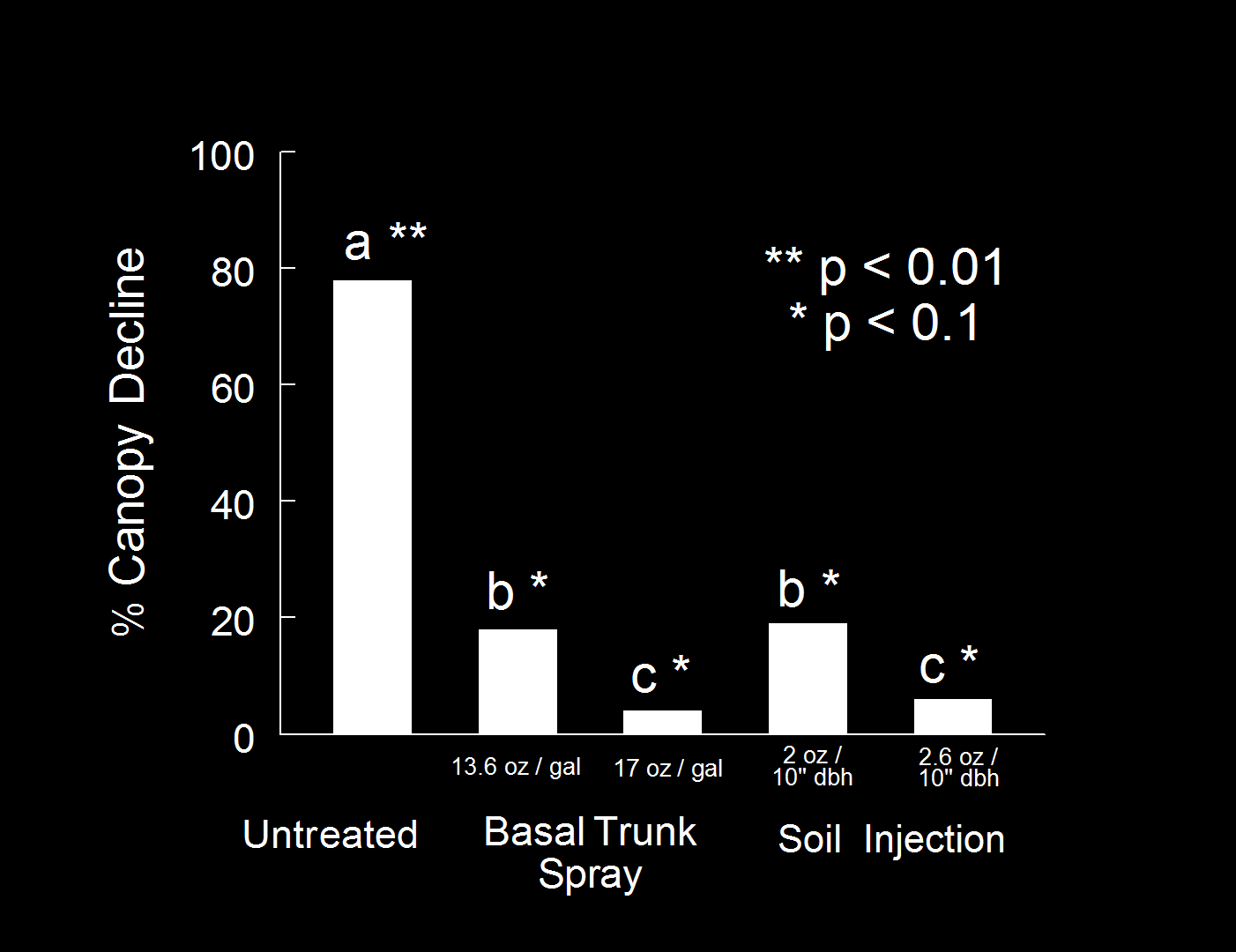 Dan Herms, Ohio State University
Comparison of Systemic Insecticide Products for Control of EAB
Trees treated 11 June 2010 and 9 June 2011
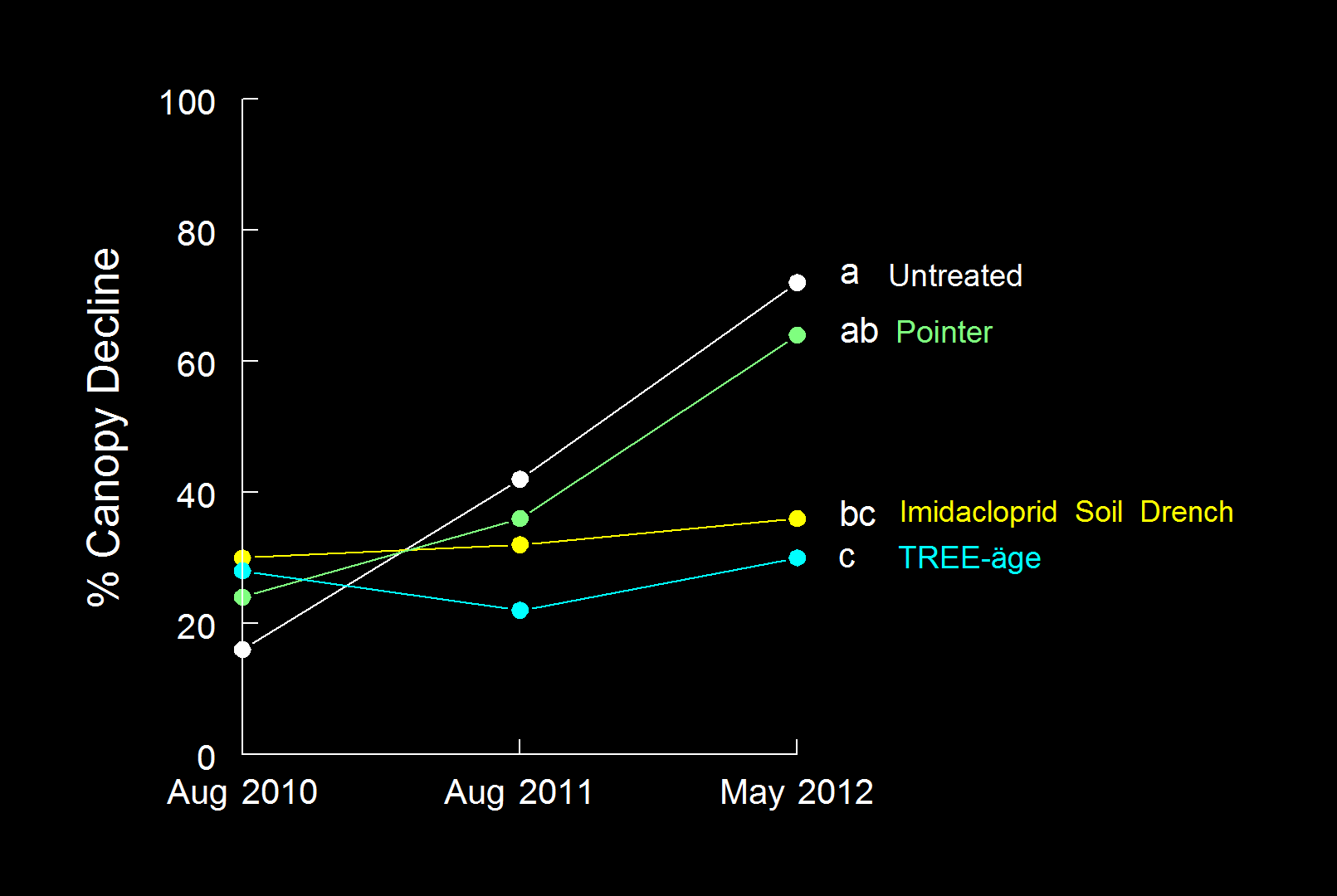 Dan Herms, Ohio State University
Effect of Emamectin Benzoate for Control of EAB
on big trees (32-47 inch DBH)
% Canopy Decline
Treatment
2013
2011
2010
2012
0.2 g ai / inch DBH (5 ml / in) 		10	 13	   6	    1	

0.4 g ai / inch DBH (10 ml / in)	11	 14	   7	    1
Dan Herms, Ohio State University
Pesticide BMP’s
Spring applications are always best, mid May through June.
Fall applications work, but must be 2x for imidacloprid

Must start early in the infestation cycle to retain maximum tree health – Early detection is key
Plan for treatments at least 12 years in the future
How many times can you repeatedly inject a tree?

Large trees (>15 in. dbh) and those with crown symptoms can be saved.

Pressurized injectors don’t seem to be working
BMP’s for trees with crown symptoms
Generally not worth trying to save a tree with more than 30% canopy decline.

Use Safari as soon as possible for rapid destruction of feeding larvae.
Will not be effective with late instar larvae.	
Label states no application after early August.

Simultaneously treat with Tree-äge.

Efficacy with large, forest grown trees is uncertain.
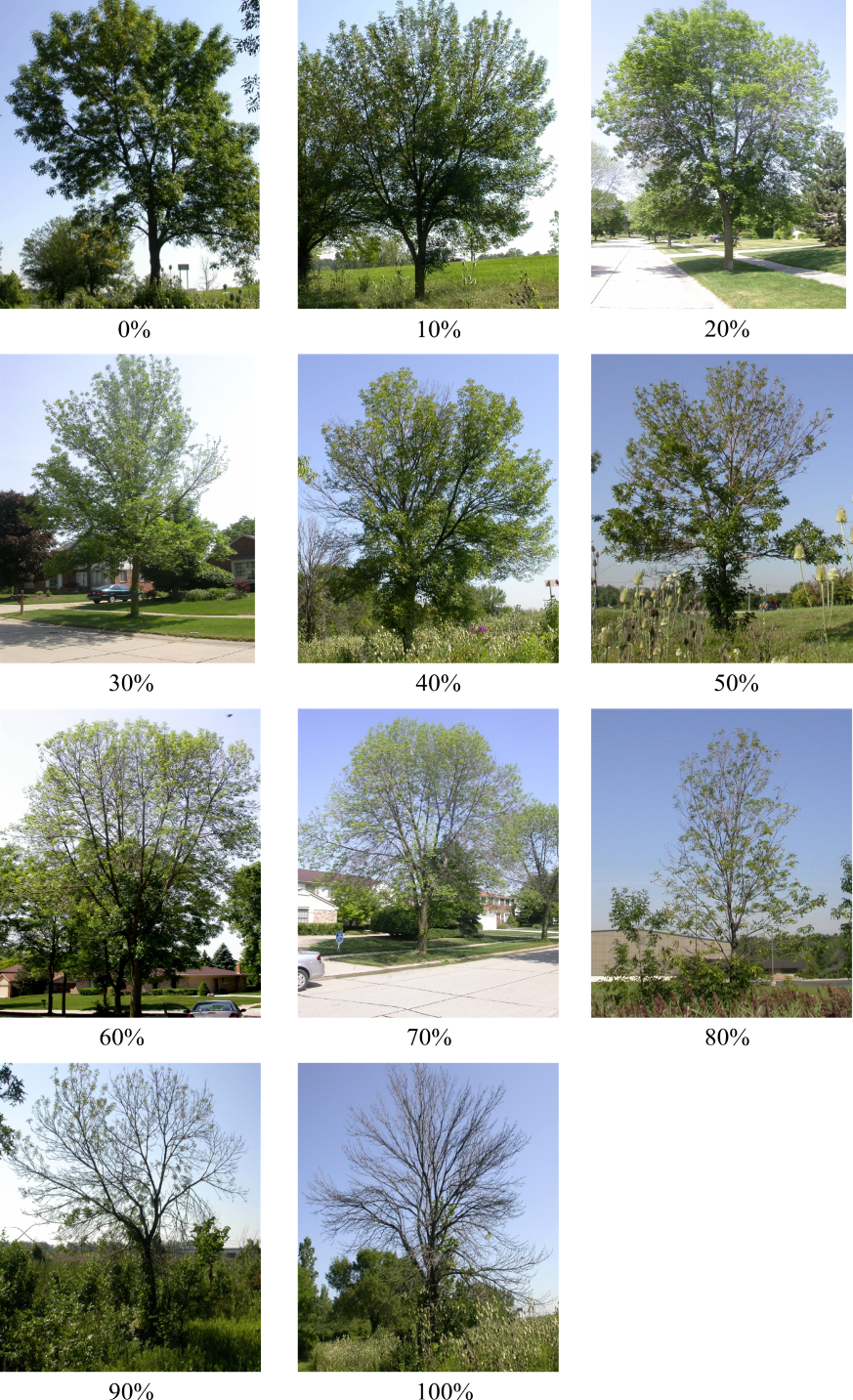 Don’t treat trees with greater than 30% decline
David Smitley,
Michigan State University
BMP’s for large trees
Imidacloprid soil drenches are most effective on larger trees when applied at the 2x rate (2.8g ai/in. DBH).
The label for Merit, Xytect, and other generics was recently changed in NY so that a 2x treatment rate can be used on trees greater than 15 inches DBH.
TREE-äge provides two years of control in very large trees (40 to 50 in. DBH) even at the lowest rate (0.1g ai/in. DBH)

Efficacy with large, forest grown trees is uncertain.
Much smaller crown than urban trees.
EAB Death Curve
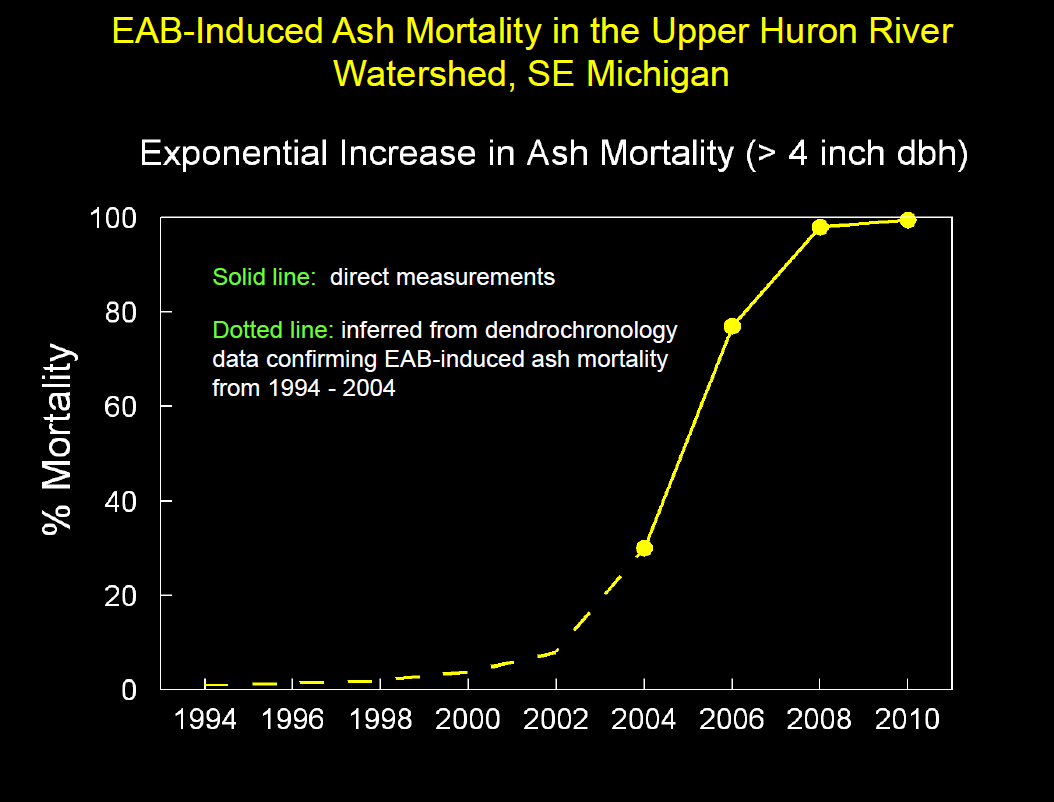 Dan Herms, Ohio State University, 2012.
Pesticide Use Strategies
Communities are using insecticide treatment to spread out tree removals according to their schedule, not the bugs.
Basically flattening out the Death Curve

Some communities in the Midwest have chosen to treat all their street trees retaining valuable canopy.
Naperville, IL will treat all their 15,000 remaining ash trees
Rochester, NY actively treating all municipal trees
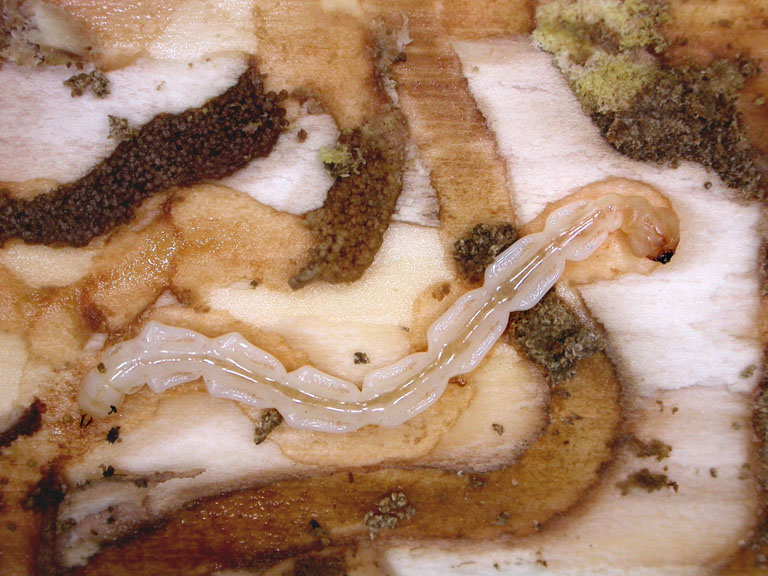 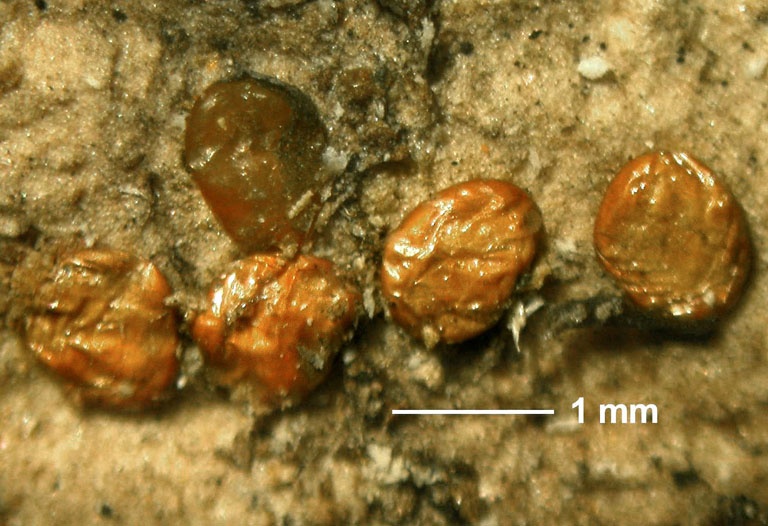 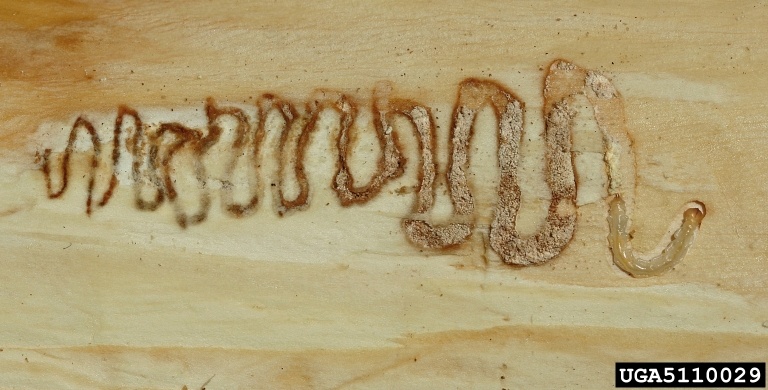 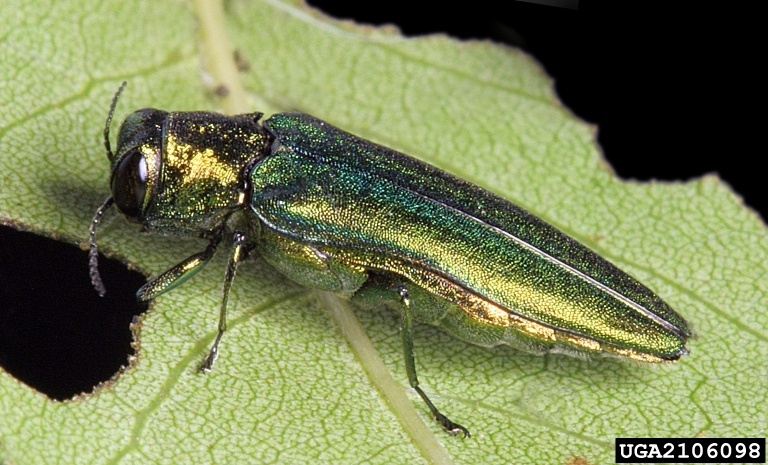 1-Year
Life Cycle
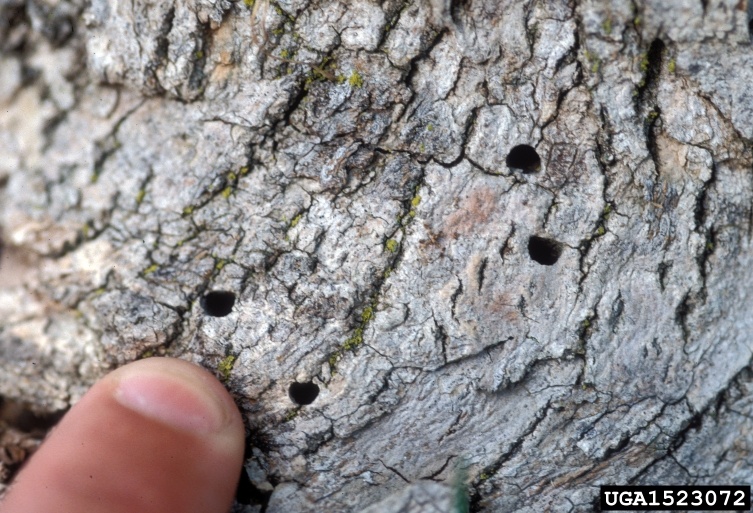 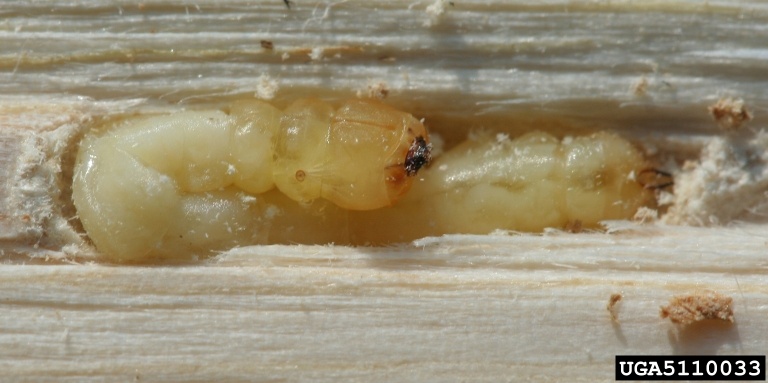 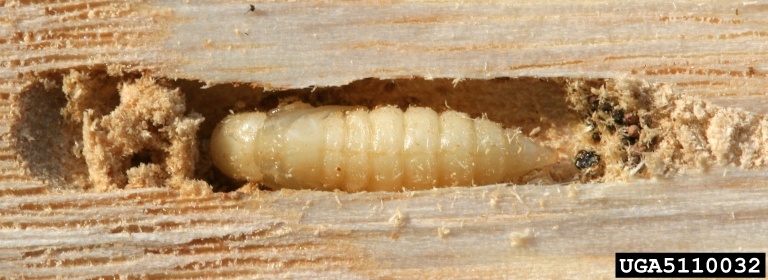 Urban SLAM – SLow Ash Mortality
Deborah G. McCullough & Rodrigo J. Mercader (2012): Evaluation of potential strategies to SLow Ash Mortality (SLAM) caused by emerald ash borer (Agrilus planipennis): SLAM in an urban forest, International Journal of Pest Management, 58:1, 9-23
20% EAB Solution
(McCullough and Mercator 2011)
Year 0
20% EAB Solution
(McCullough and Mercator 2012)
Year 1
20% EAB Solution
(McCullough and Mercator 2012)
Year 2
20% EAB Solution
(McCullough and Mercator 2012)
Year 3
20% EAB Solution
(McCullough and Mercator 2012)
Year 4
20% EAB Solution
(McCullough and Mercator 2012)
Year 5
The 33% Solution!
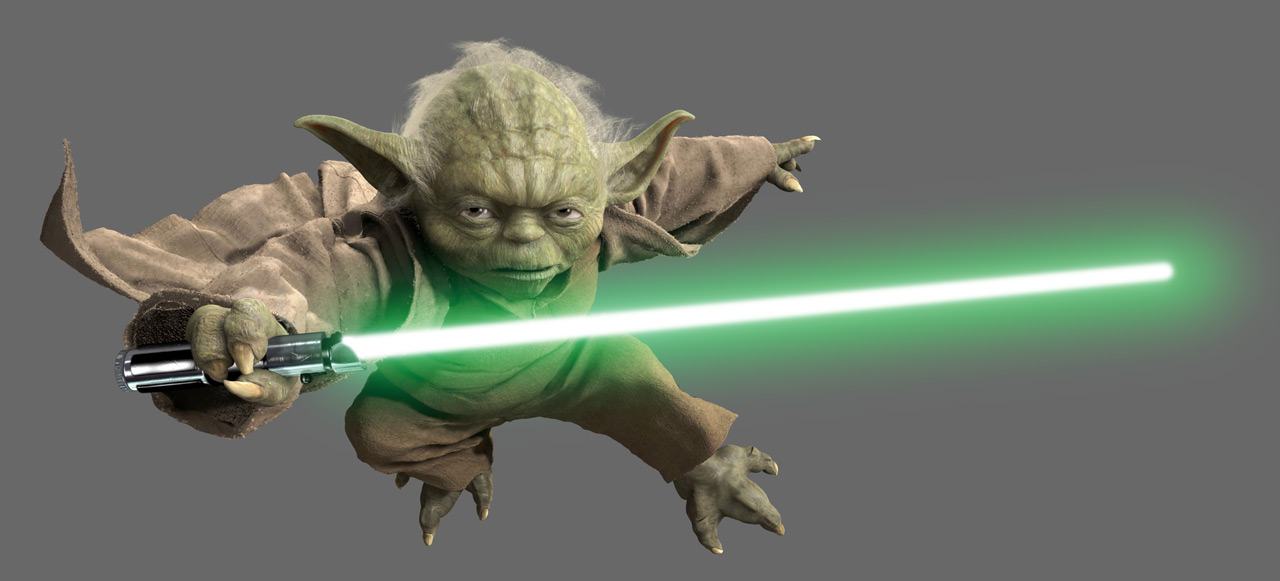 33% EAB Solution
(McCullough and Mercator 2011)
Year 0
33% EAB Solution
(McCullough and Mercator 2011)
Year 1
33% EAB Solution
(McCullough and Mercator 2011)
Year 2
33% EAB Solution
(McCullough and Mercator 2011)
Year 3
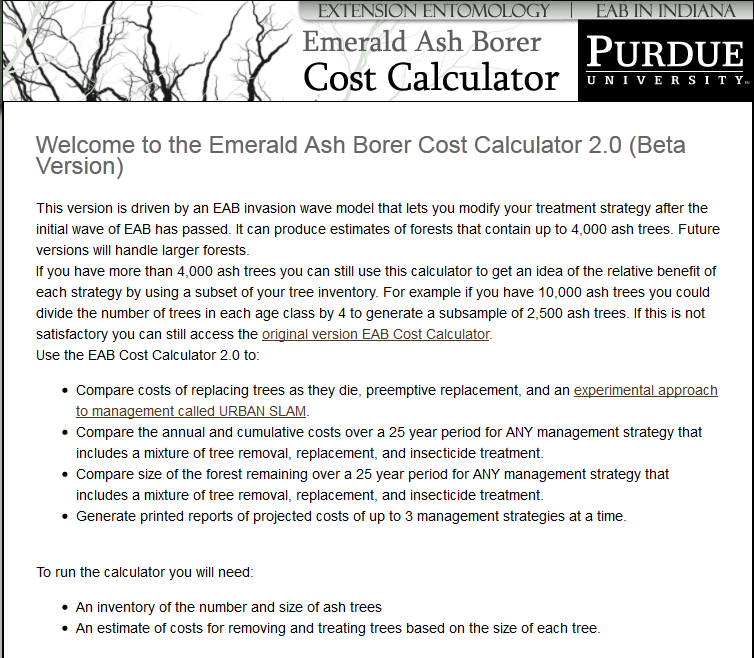 eabindiana.info
Created by Cliff Sadof, Purdue University
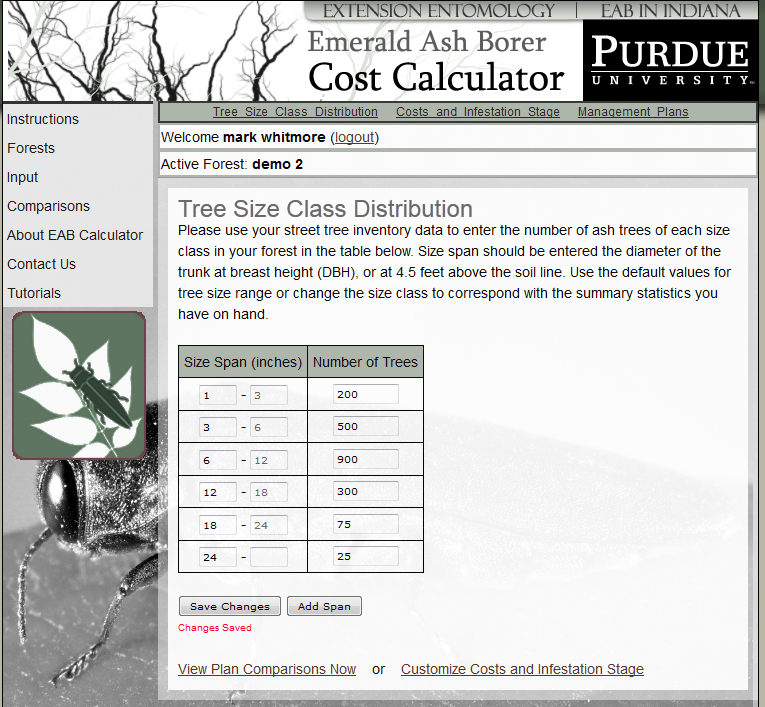 eabindiana.info
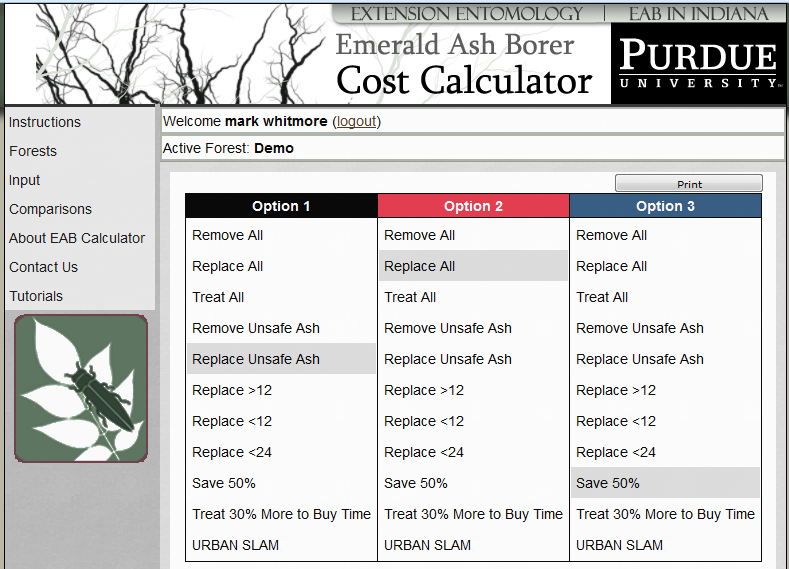 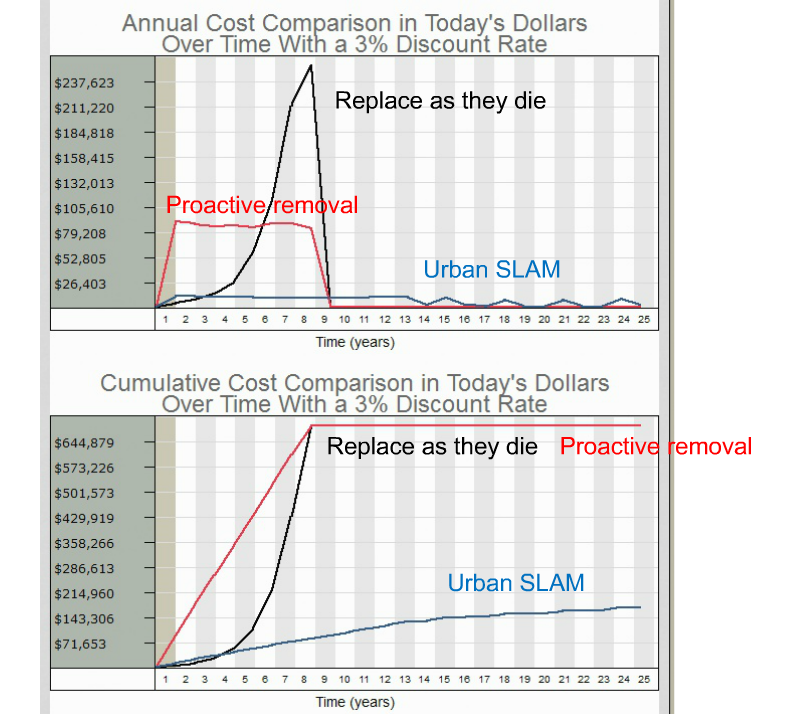 Urban SLAM Cost Comparison
Cliff Sadof, Purdue University (2013)
Benefits of Urban Trees
Two models used: CTLA & iTree
Landscaping – up to 40% of property value
Energy savings
Water interception and use
Business activity
Human health
Benefits of Urban Trees
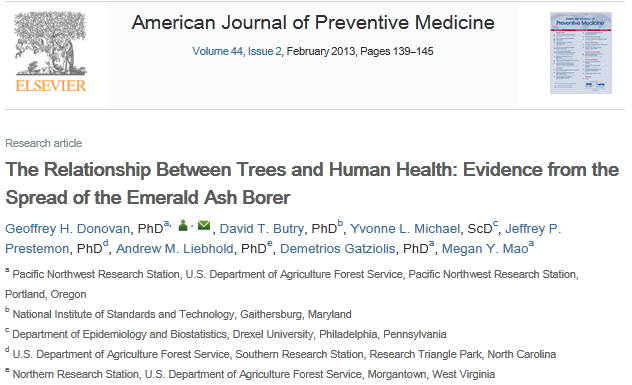 Results suggest that loss of trees to the emerald ash borer increased mortality related to cardiovascular and lower-respiratory-tract illness. This finding adds to the growing evidence that the natural environment provides major public health benefits.
Size of Remaining Ash Forest
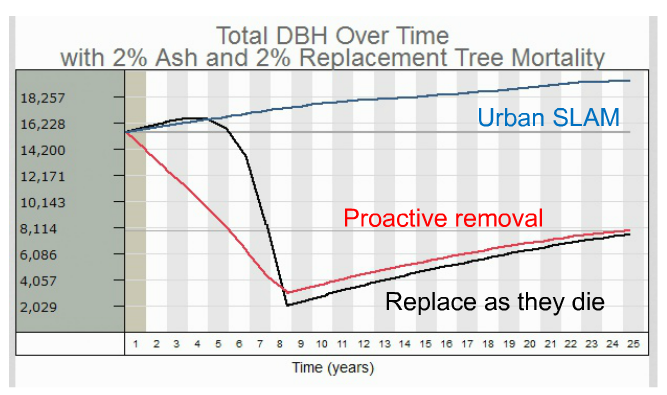 Cliff Sadof, Purdue University (2013)
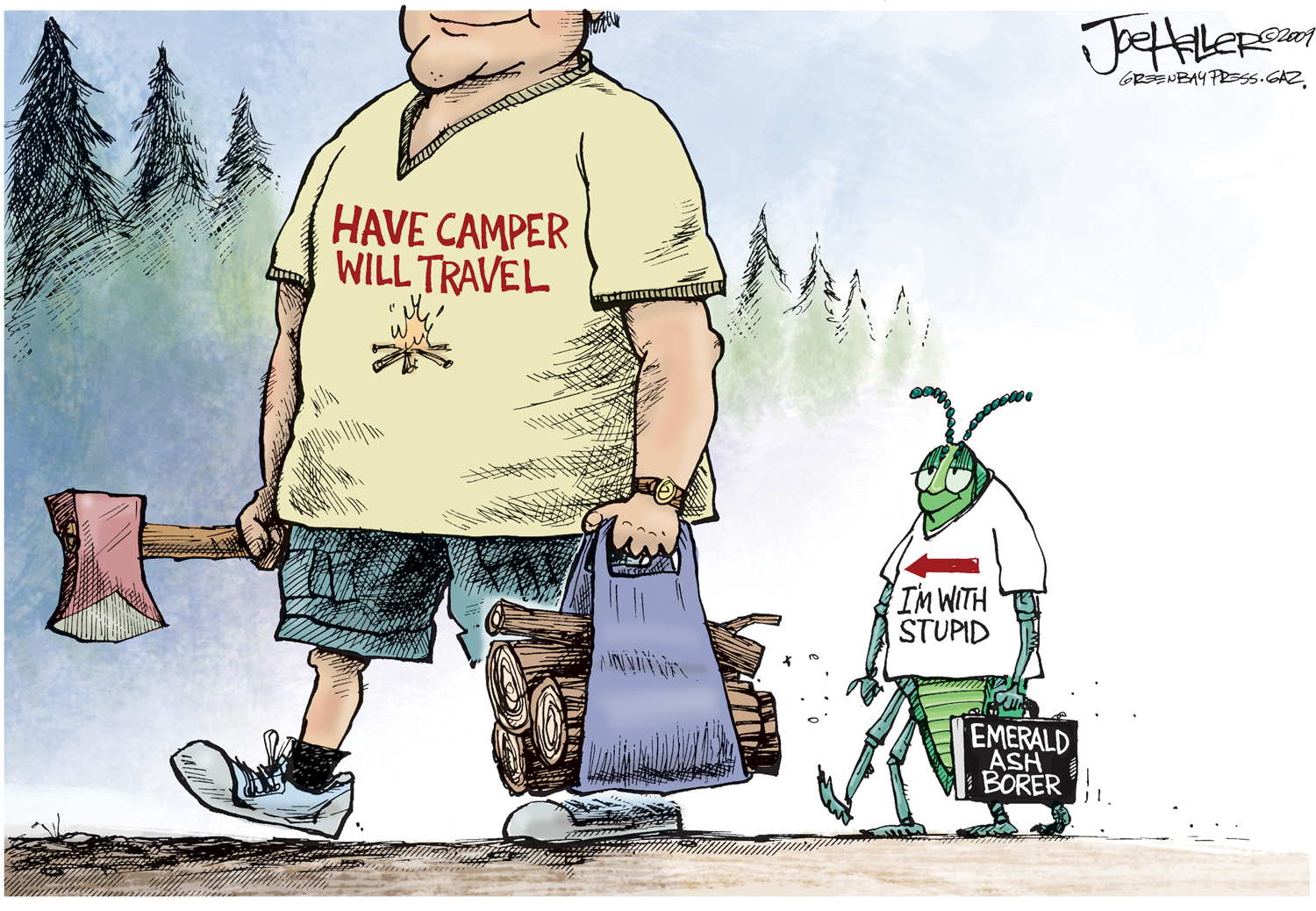 nyis.info
Mark Whitmore
mcw42@cornell.edu
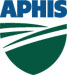 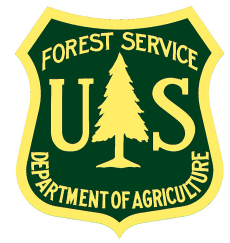 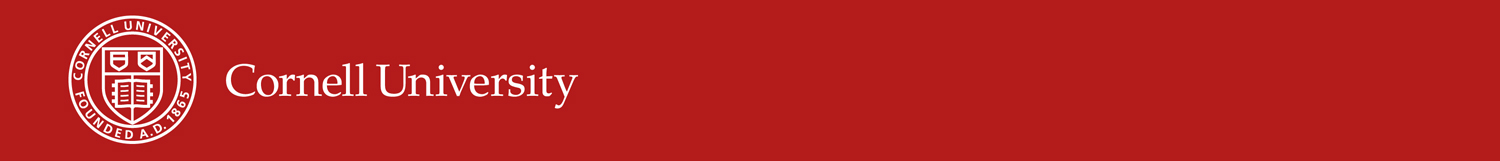 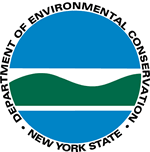